International conference
“Modern problems of computational mathematics and mathematical modeling”,
dedicated to the 90th anniversary of academician G.I.Marchuk



AlgoWiki: an Open Encyclopedia 
of Parallel Algorithmic Features


Prof. Vladimir Voevodin
Deputy Director RCC MSU
Head of Department on Supercomputers and Quantum Informatics CMC MSU
voevodin@parallel.ru
June 10th , 2015, INM RAS, Moscow
Computing Facilities of Moscow State University
(from 1956 up to now)
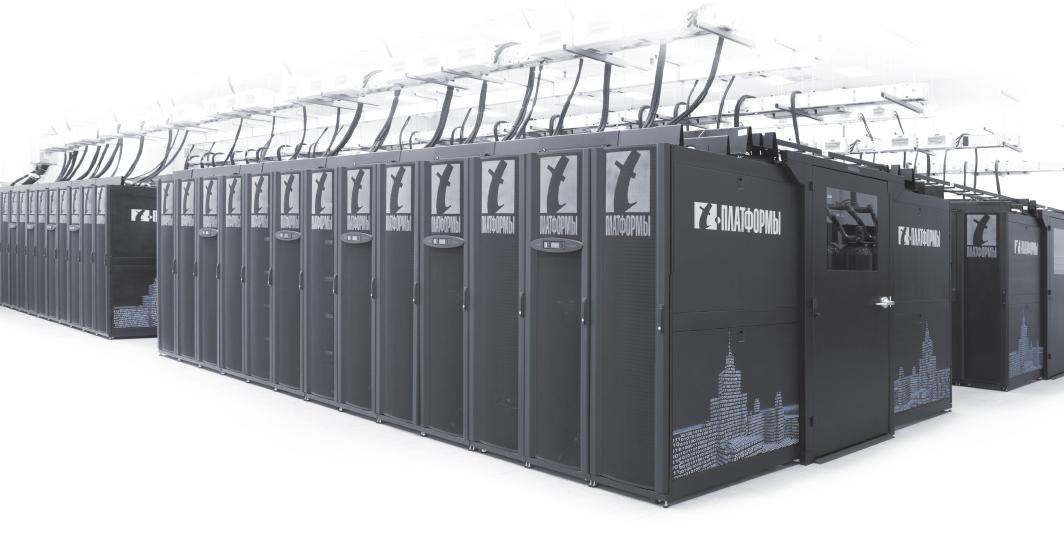 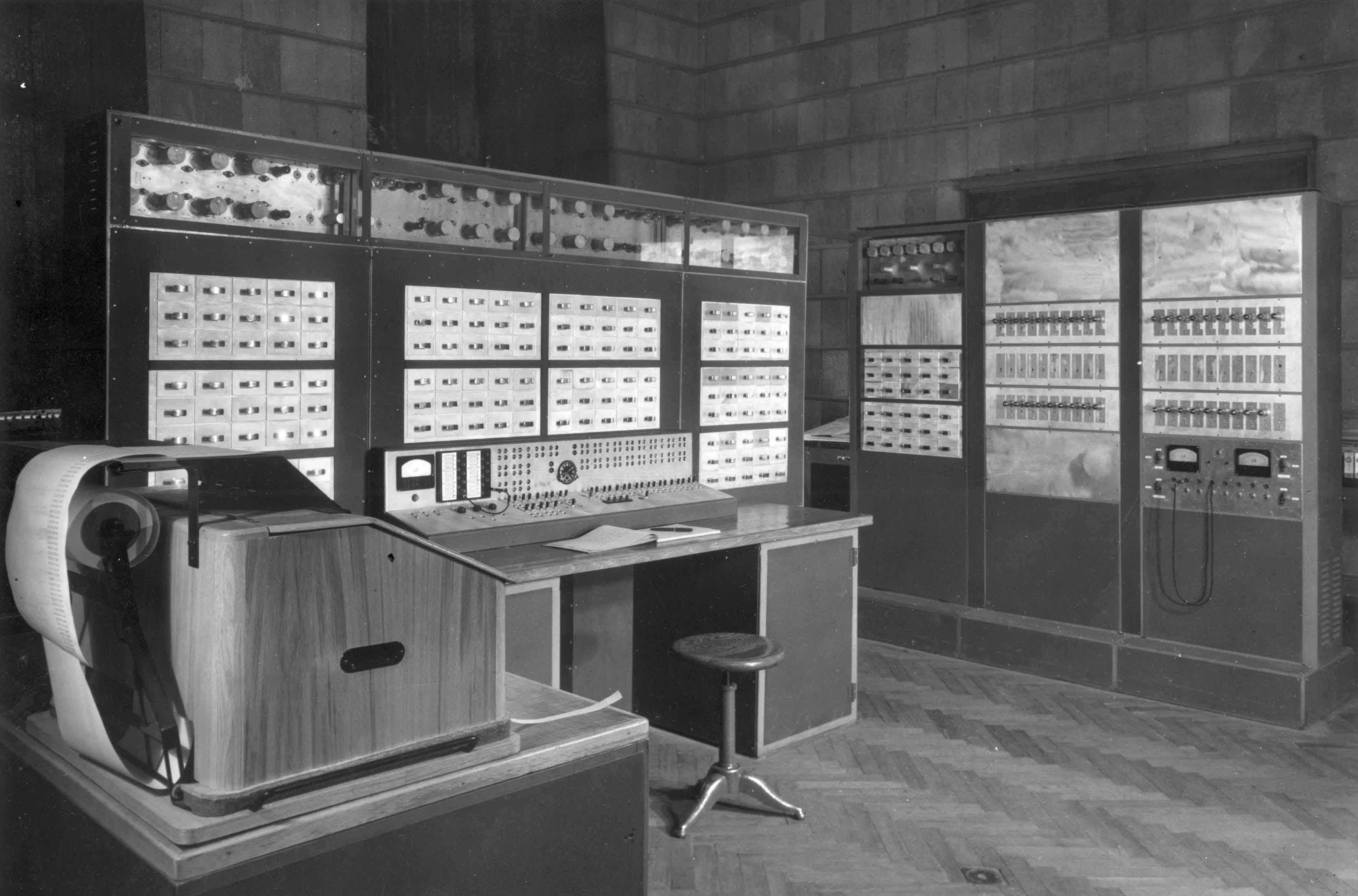 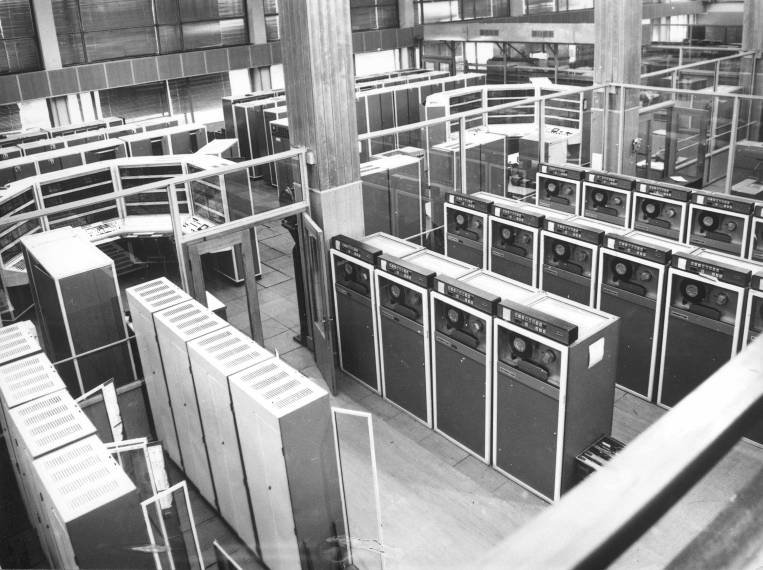 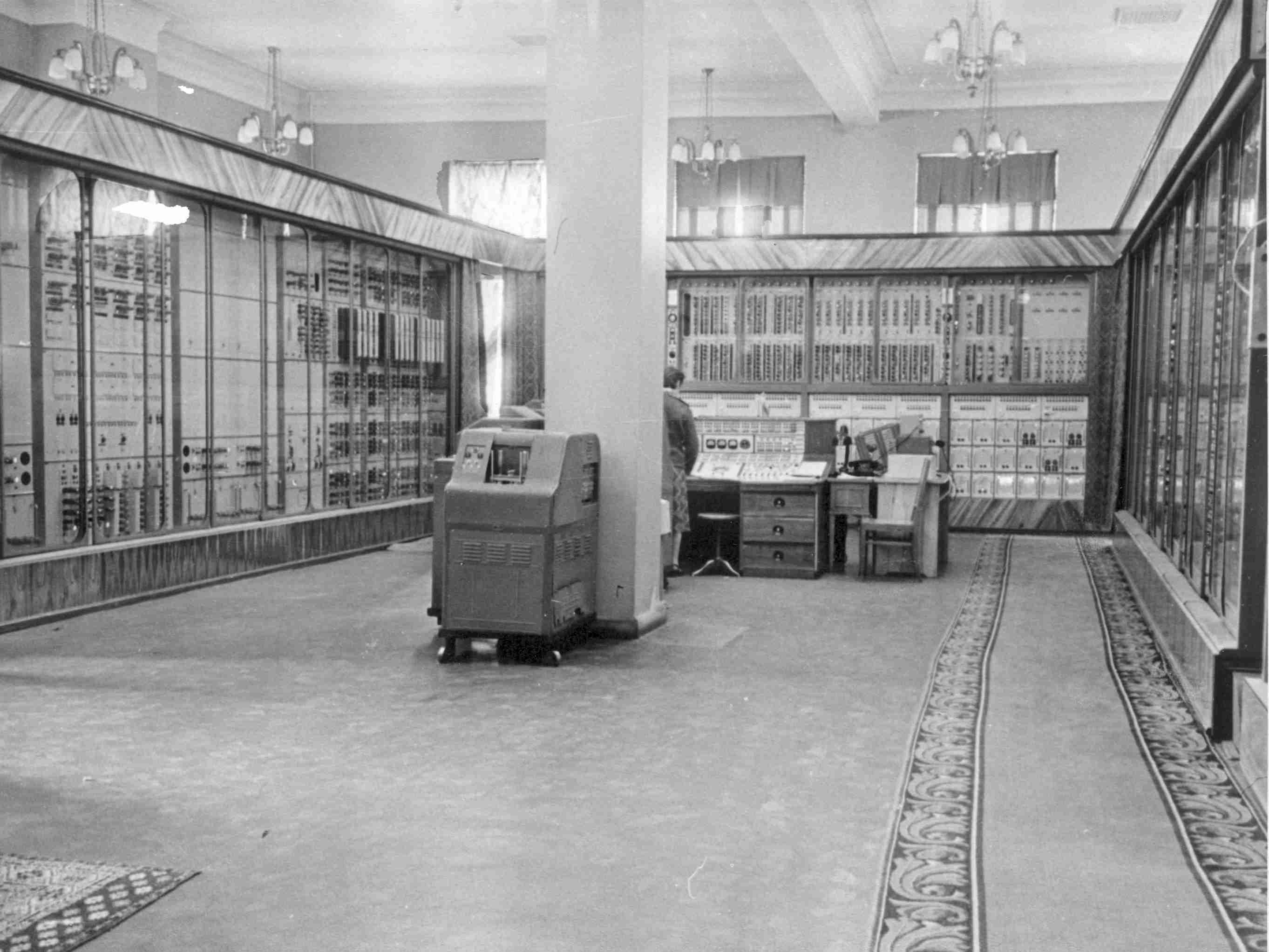 Strela
Setun
BESM-6
103
106
1967
1956
1959
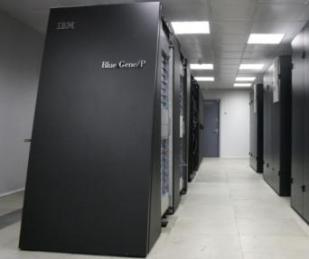 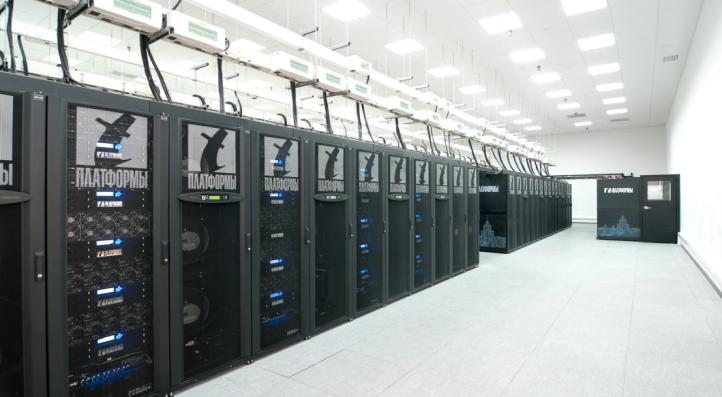 BlueGene/P
“Lomonosov”
2000
2008
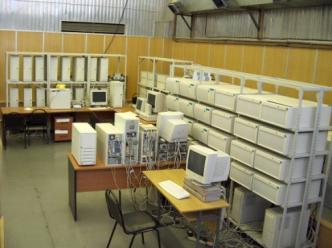 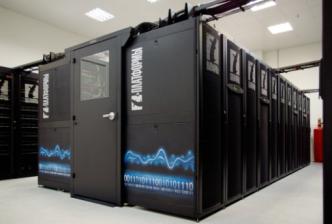 “Chebyshev”
1010
1015
2009
2008
2003
Research on Algorithm and Application Structures
(what are our algorithms?)
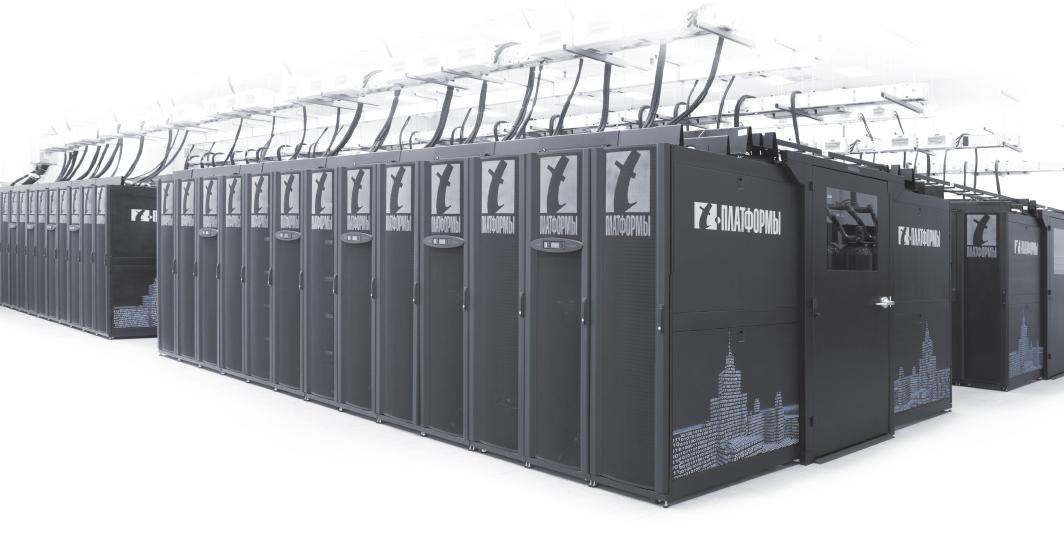 How often did we change programming paradigm?
(How many times did we have to rewrite our applications completely?)

70s - Loop Vectorization (innermost)
80s - Loop Parallelization (outer) + Vectorization (innermost)
90s - MPI
mid 90s - OpenMP
mid 2000s - MPI+OpenMP
2010s - CUDA, OpenCL, MPI+OpenMP+accelerators
…
Do you see the end of this rewriting process?
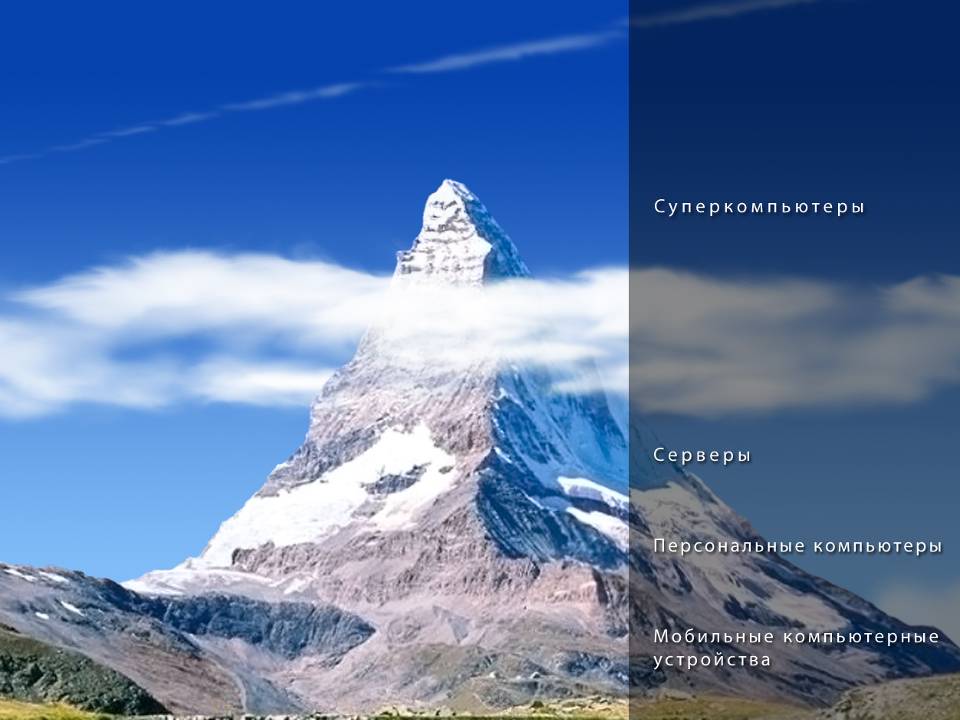 Supercomputers
Servers…
PCs, Laptops…
Tablets, Smartphones…
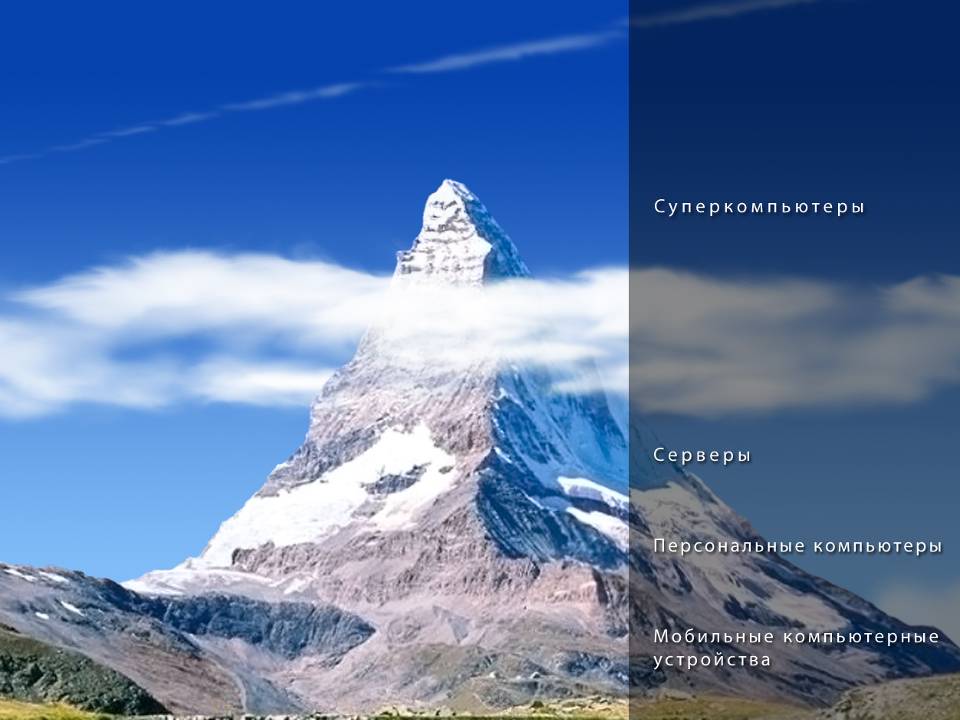 Degree of parallelism
2025
2005
2015
104
106
109
Supercomputers
2-4
12-64
104
Servers…
1
4-8
103
PCs, Laptops…
1
1-4
102
Tablets, Smartphones…
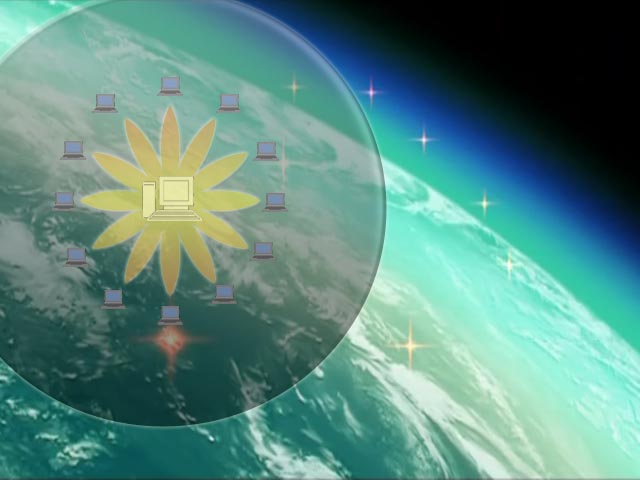 15 years ago …
(24 CPUs, Intel P-III/500 MHz, SCI network, 8 m2 , 12 Gflops)
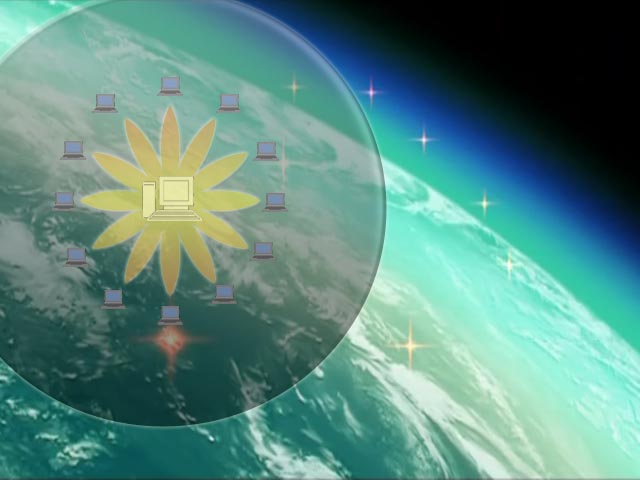 HPC Stages at MSU
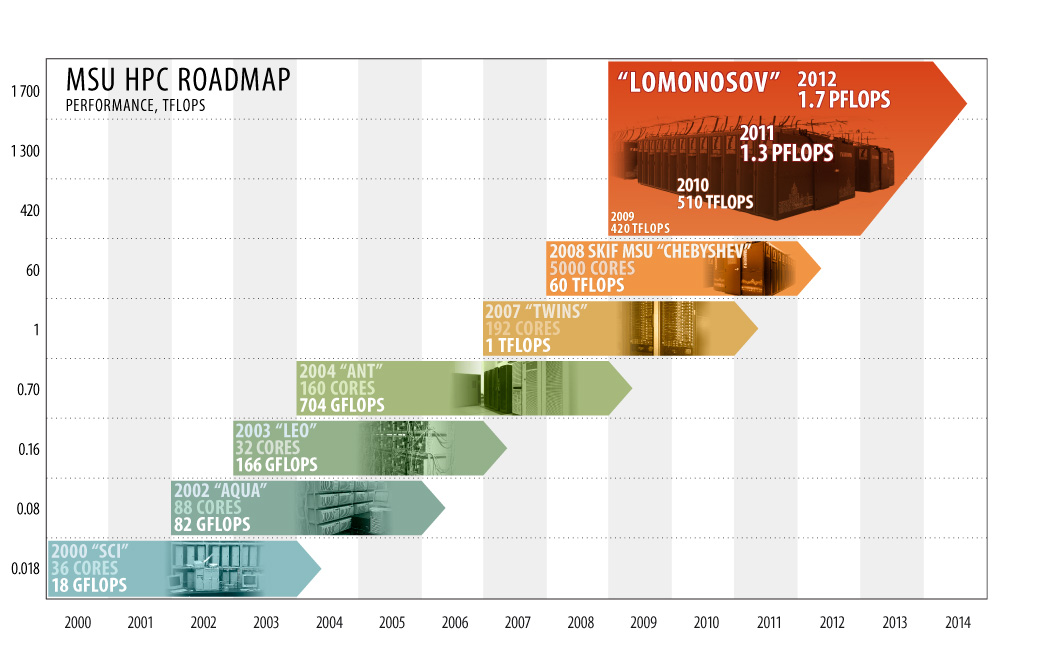 … and now
(52000+ Intel cores, 2065 NVIDIA GPUs, QDR IB, 1000 m2 , 1.7 Pflops)
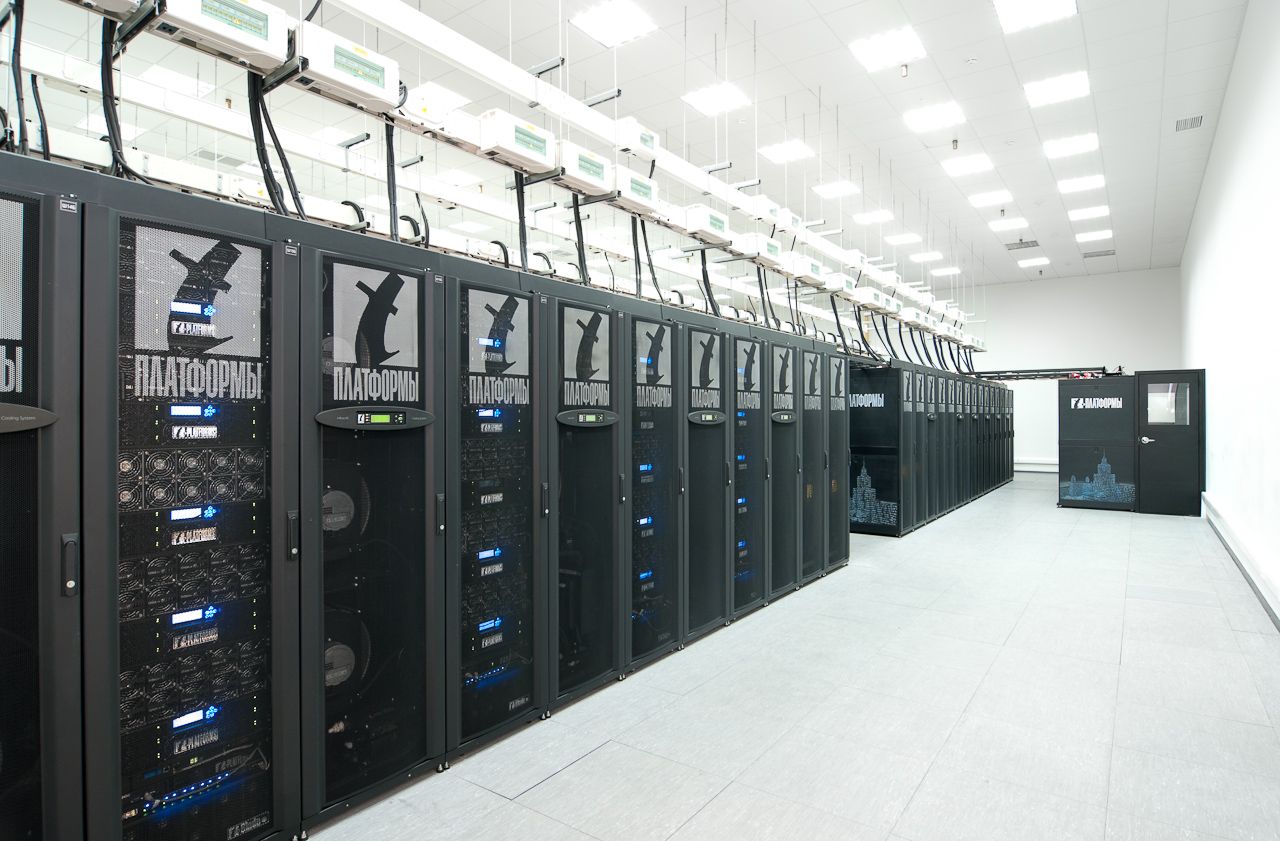 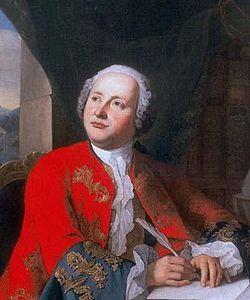 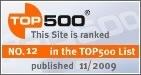 M.V.Lomonosov
1711 – 1765
Top500 the most powerful computers…
(www.top500.org, November 2014)
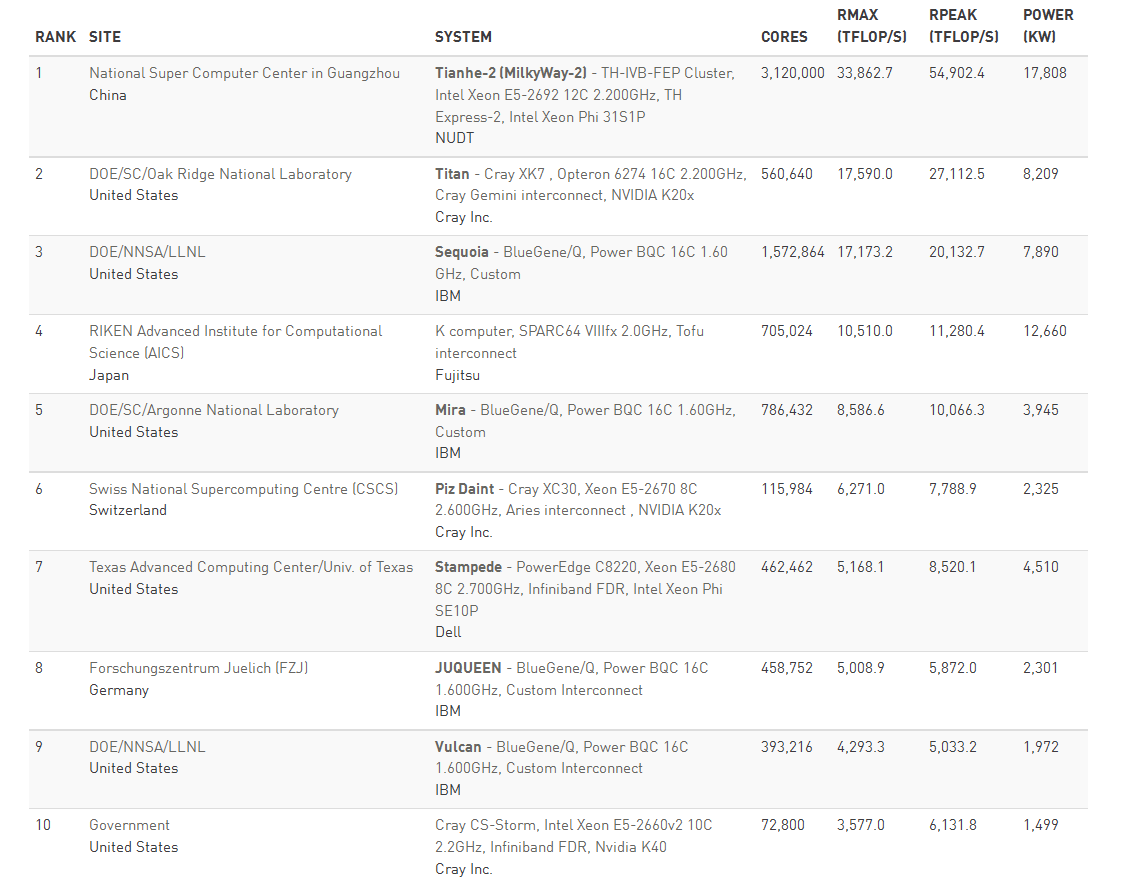 MSU Supercomputer “Lomonosov-2”
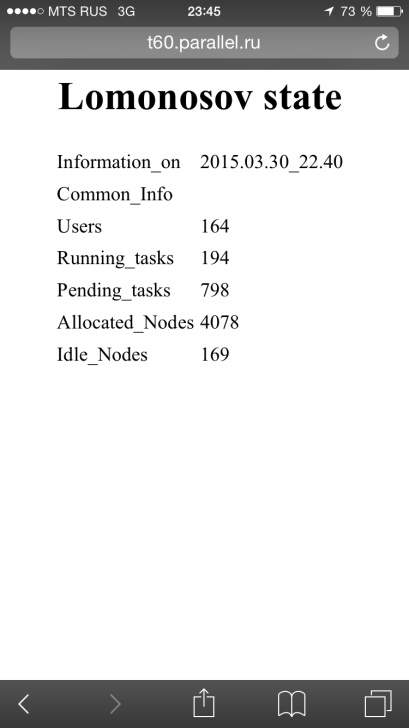 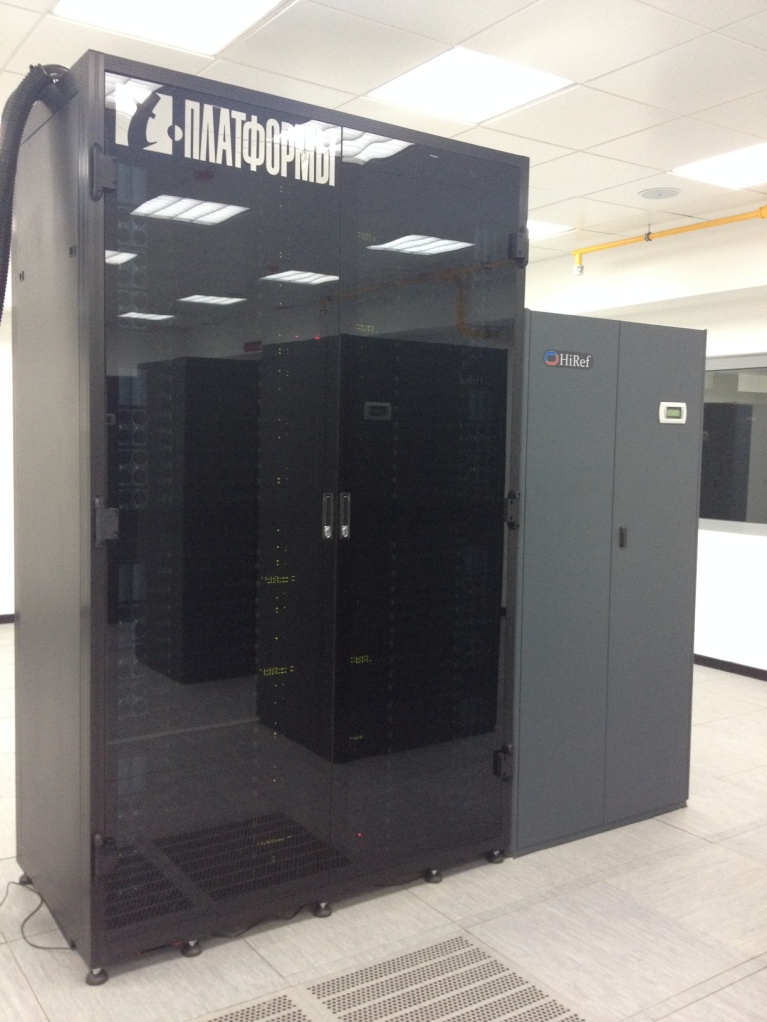 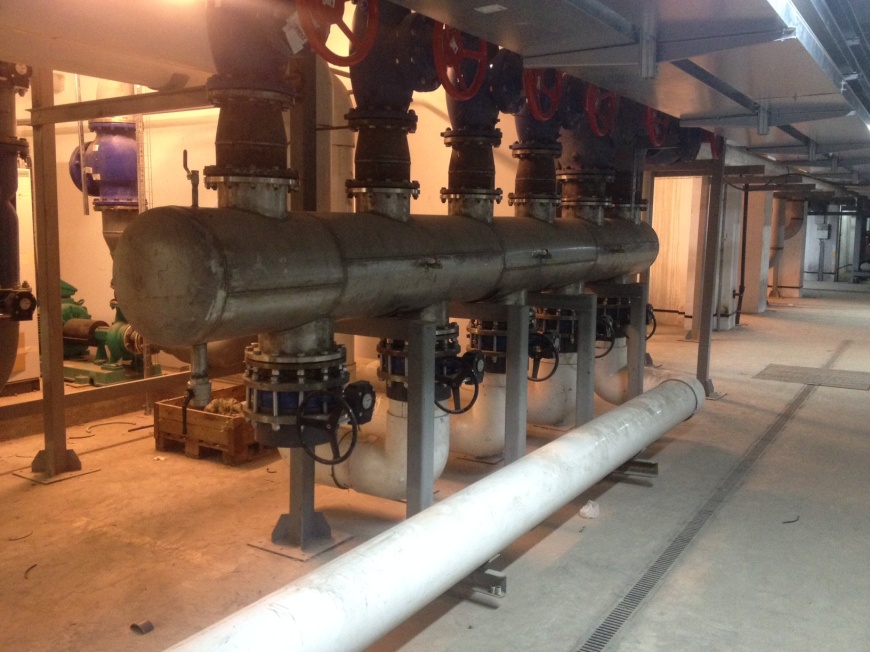 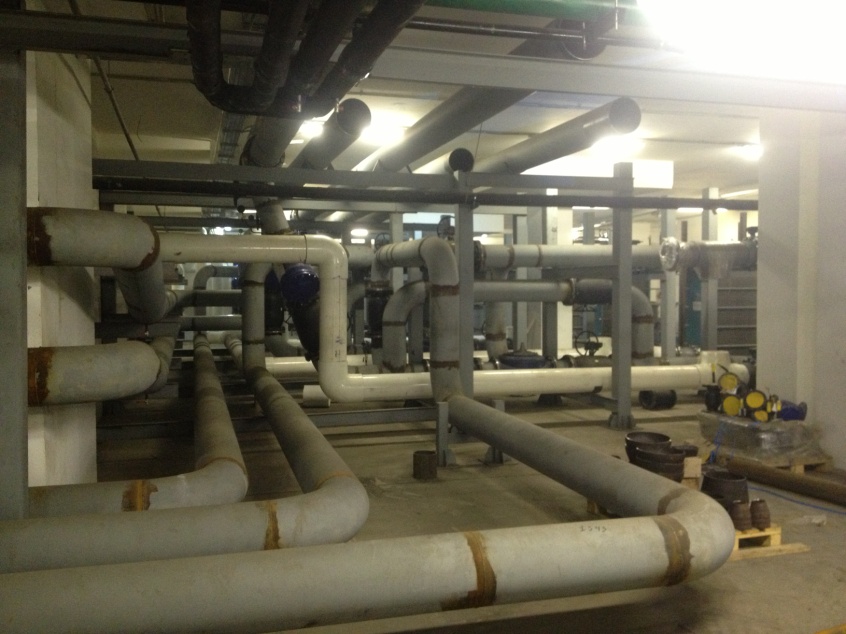 MSU Supercomputer Center:

Users: 2511
Projects: 1607
Organizations: 302
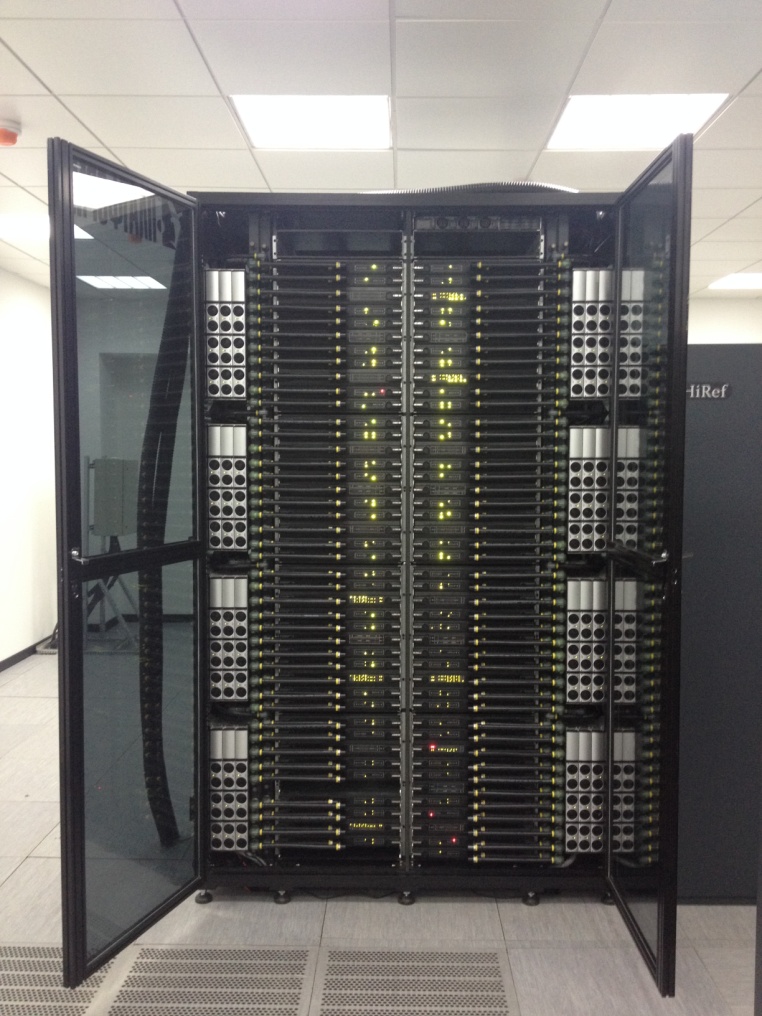 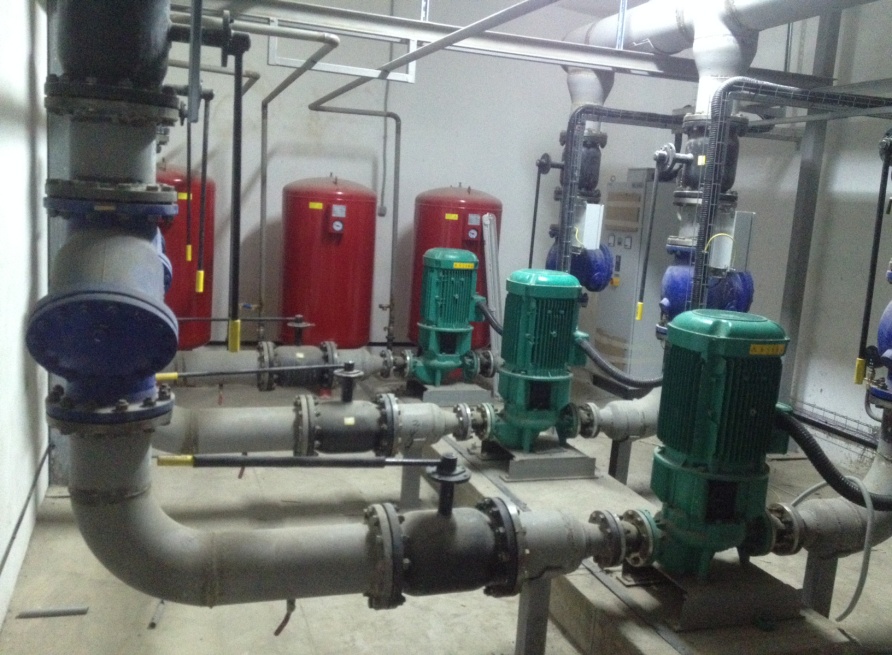 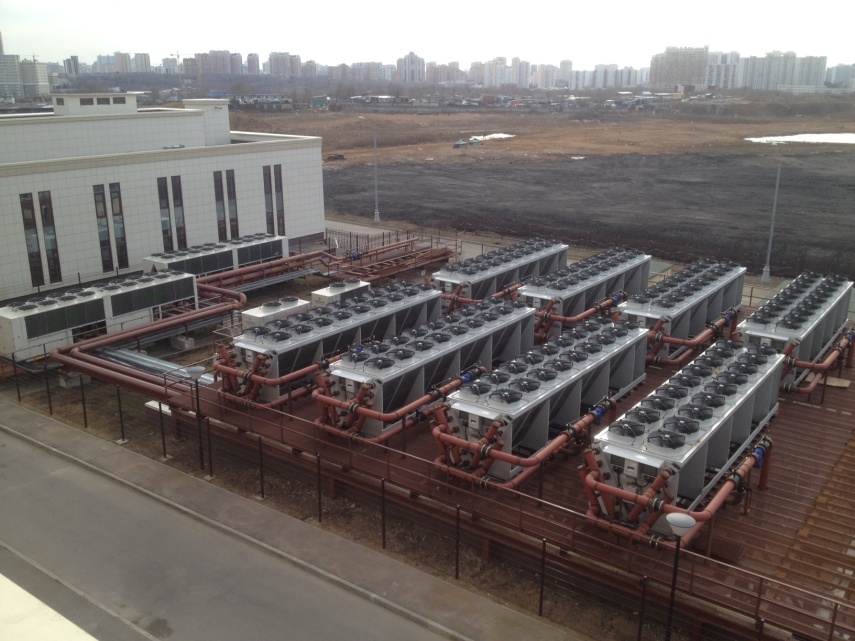 MSU Faculties/ Institutes : 20+

Computational science is everywhere…
1 rack = 256 nodes: Intel (14c) + NVIDIA = 515 Tflop/s
“Lomonosov-2” Supercomputer (5 racks) = 2.5 Pflop/s
What do we need to know to control efficiency of supercomputer centers ?
Is it difficult to control few components ?
A few ?..
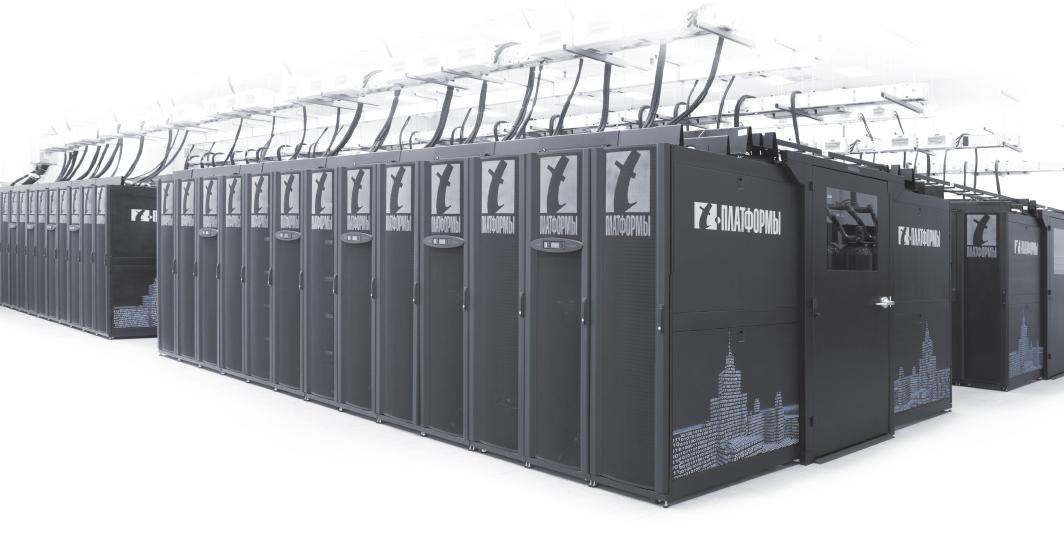 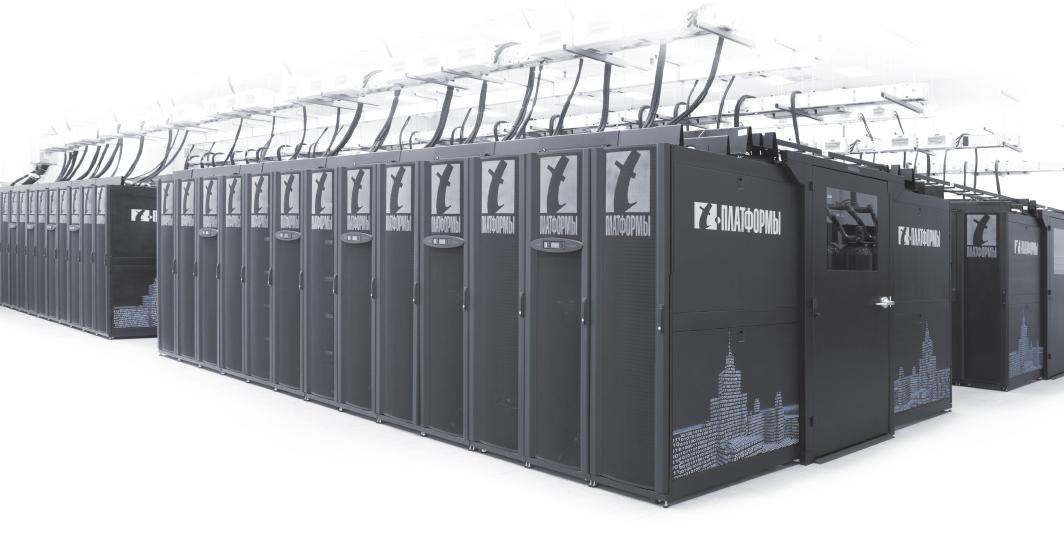 Users
SysAdmins
Licenses
Organizations
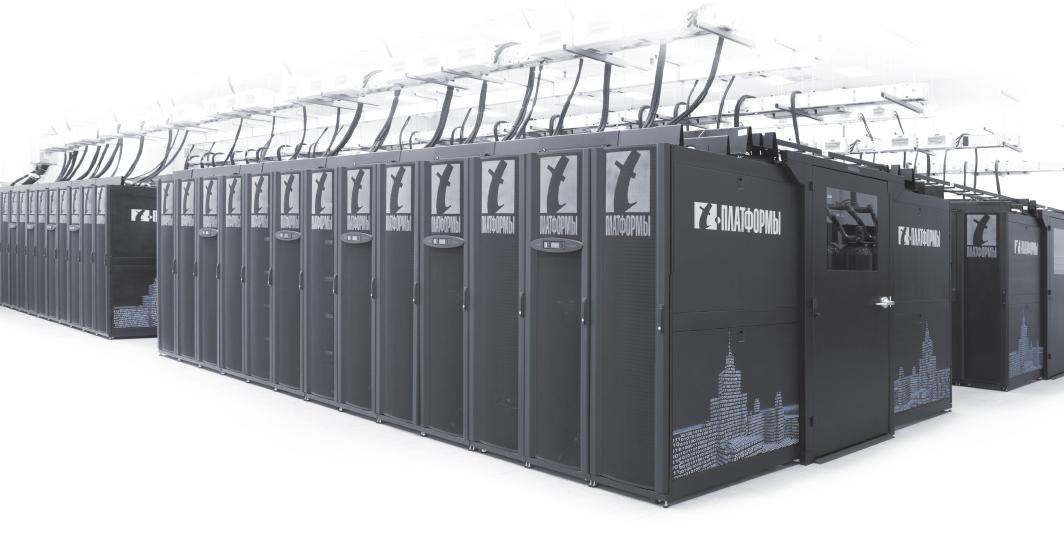 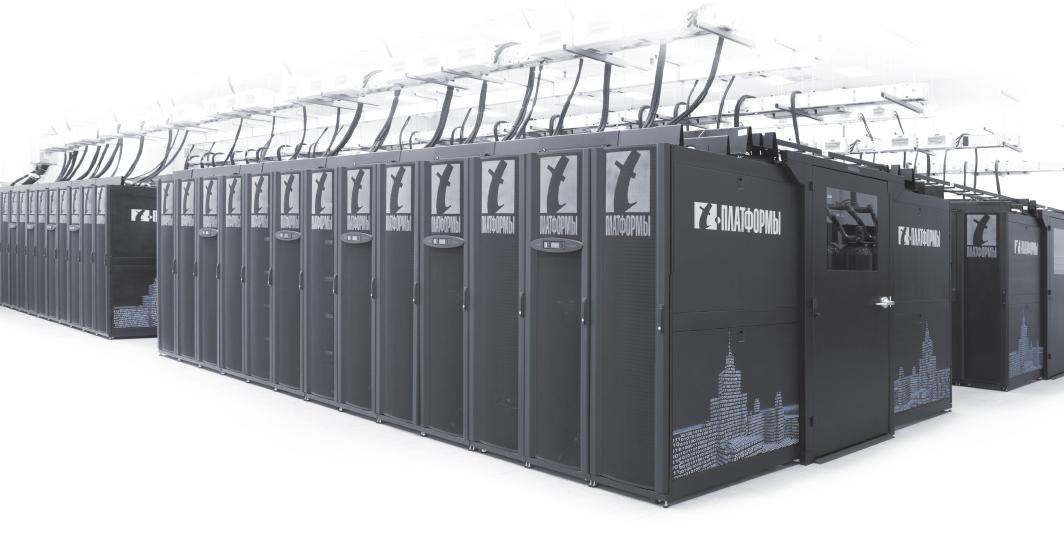 Projects
Management
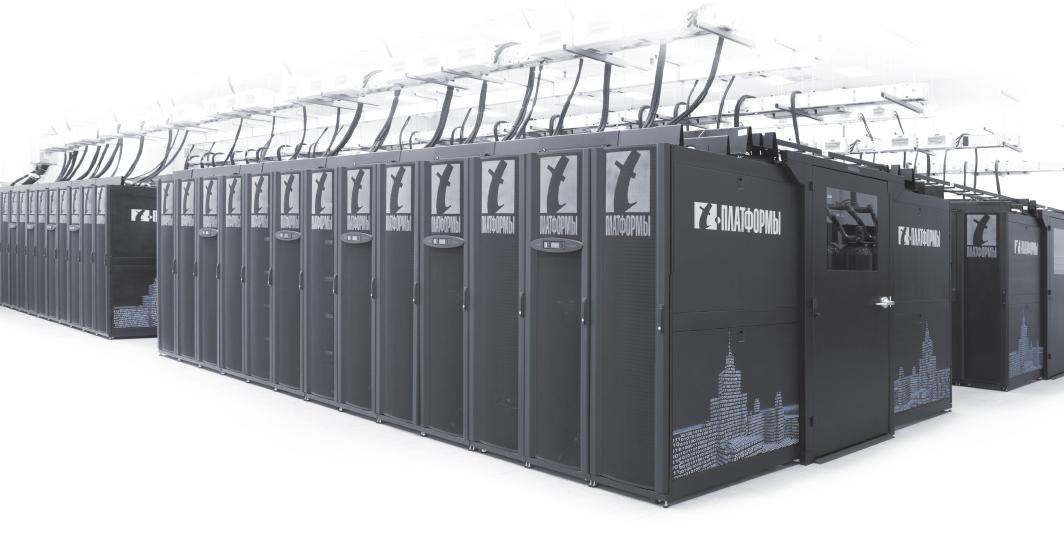 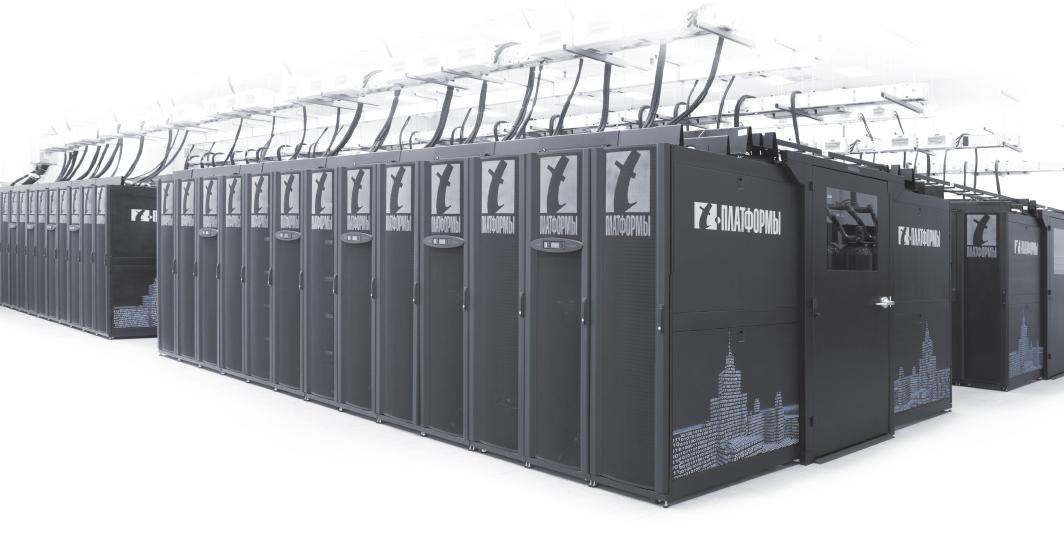 Software 
components
Applications
Hardware 
components
Partitions
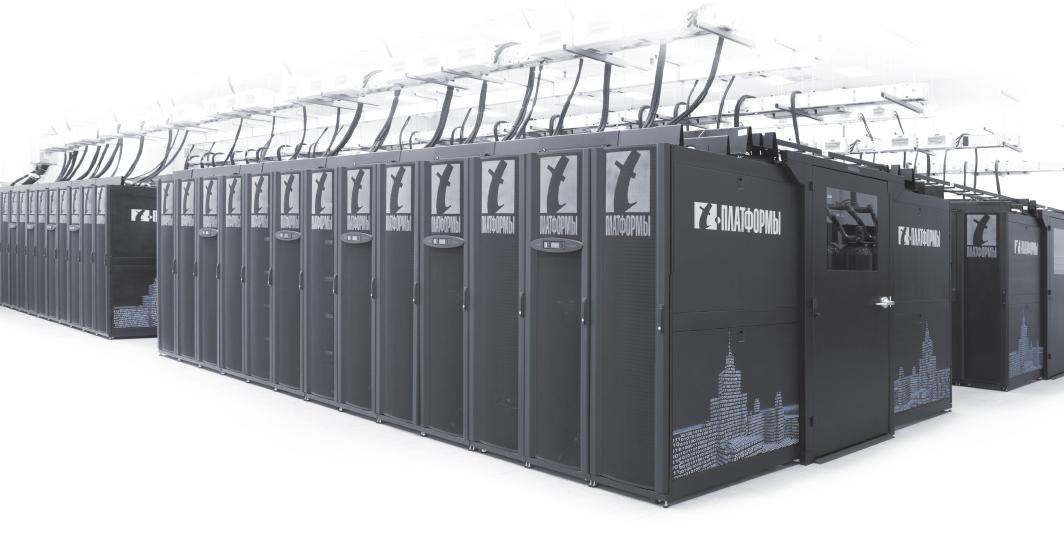 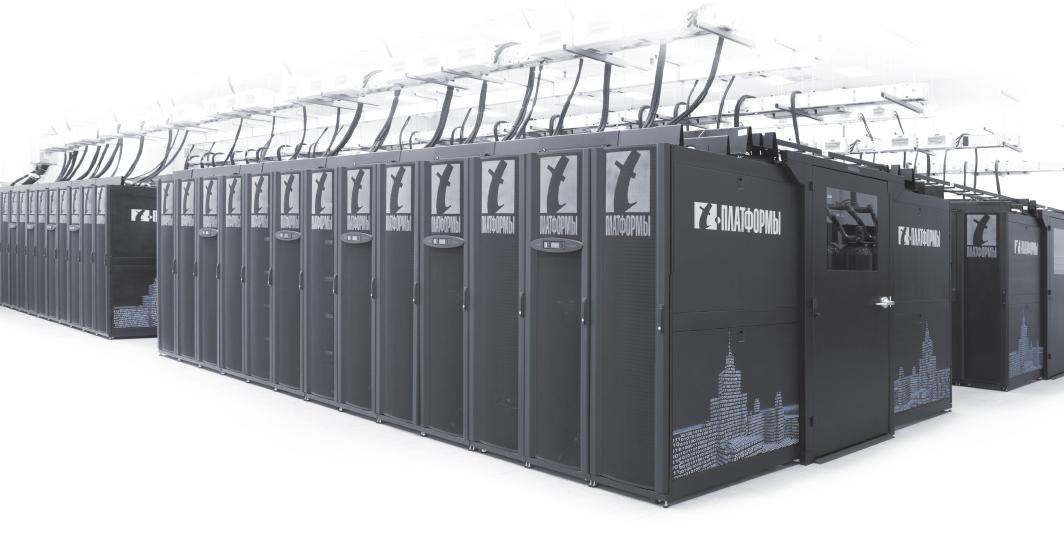 Jobs
Queues
Users
Quotas
Statuses
A few? Info on MSU “Lomonosov” Supercomputer :
(1.7 Pflops, 6000 computing nodes, 12K CPUs, 2K GPUs…)
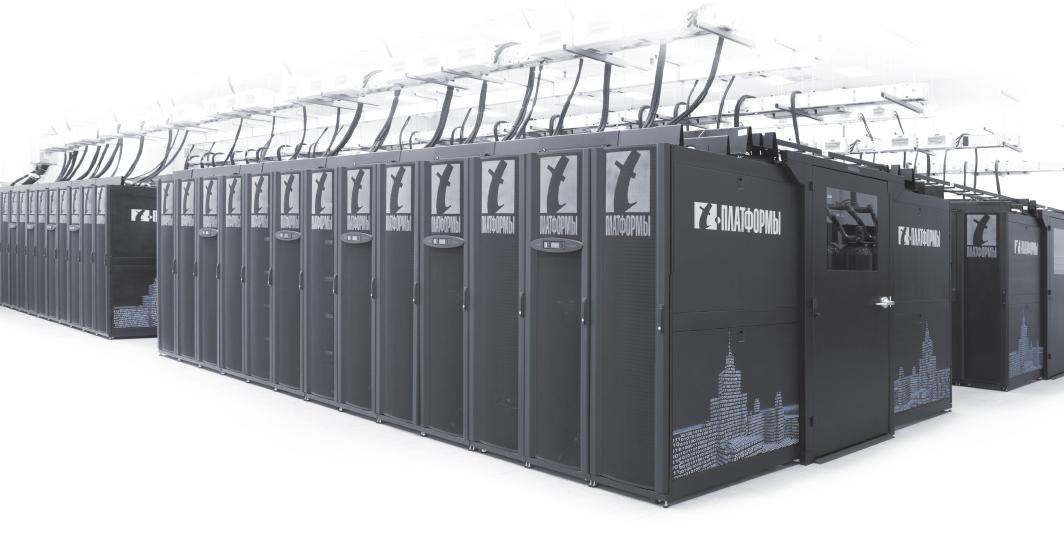 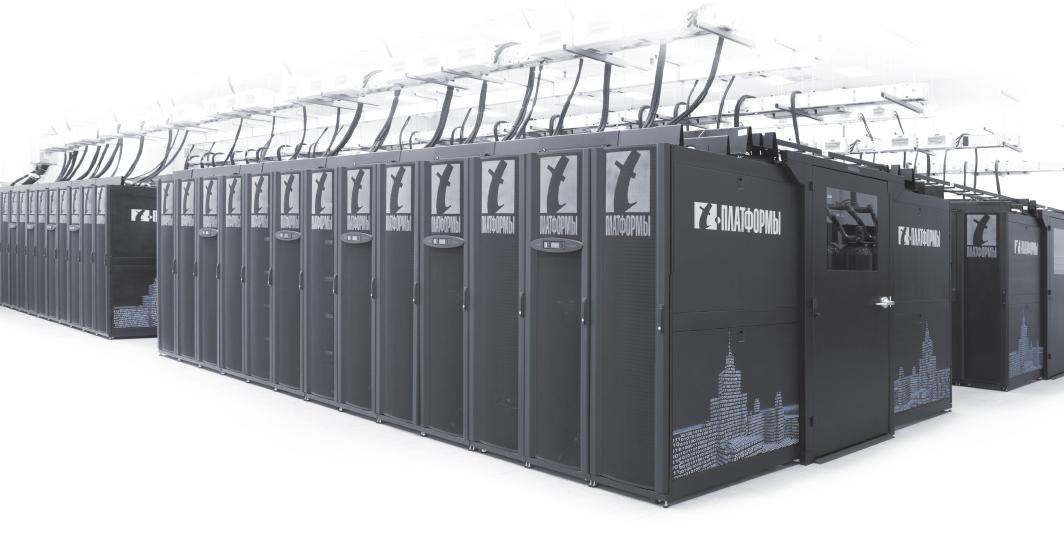 Users
SysAdmins
100
300
400
Licenses
Organizations
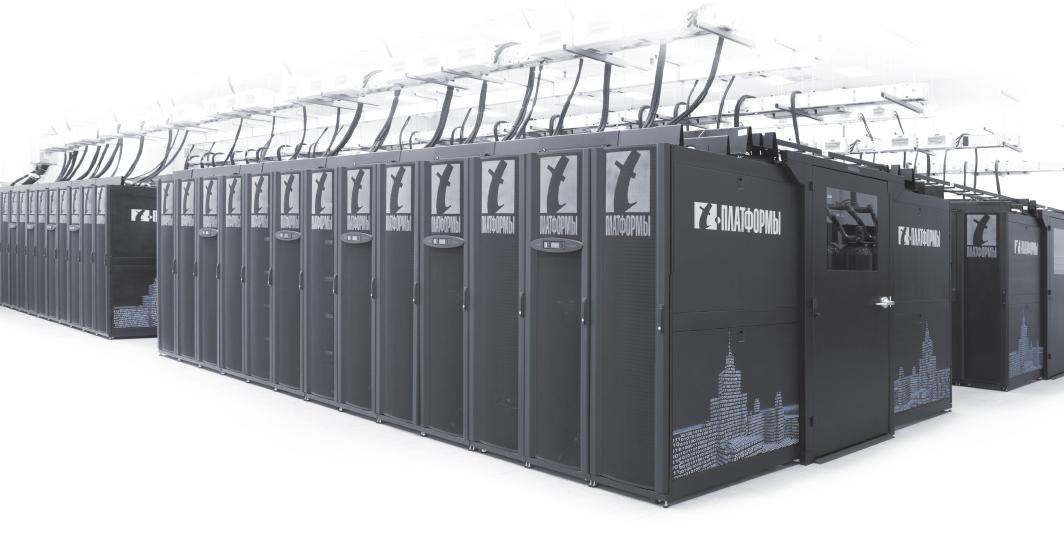 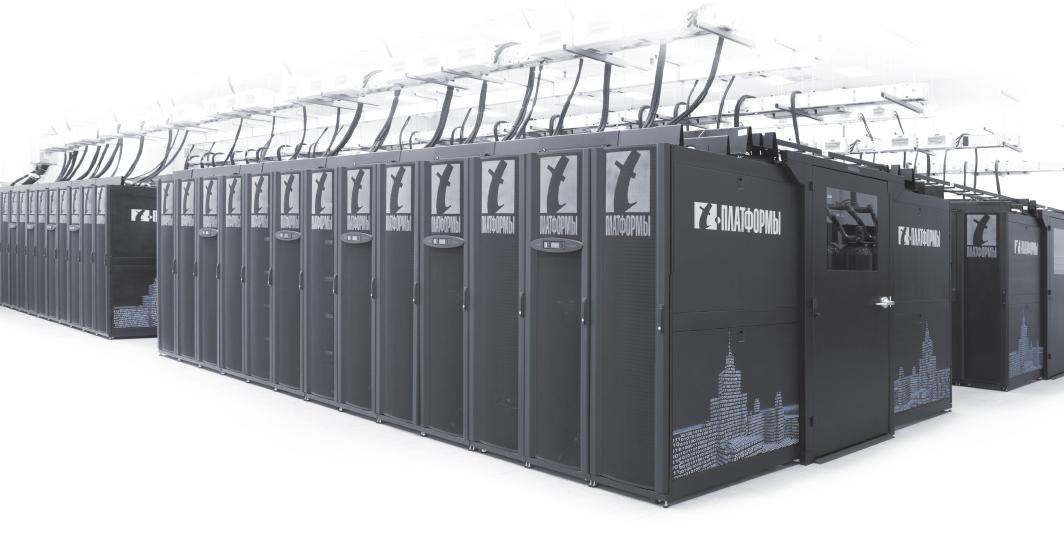 Projects
Management
600
100
25 000
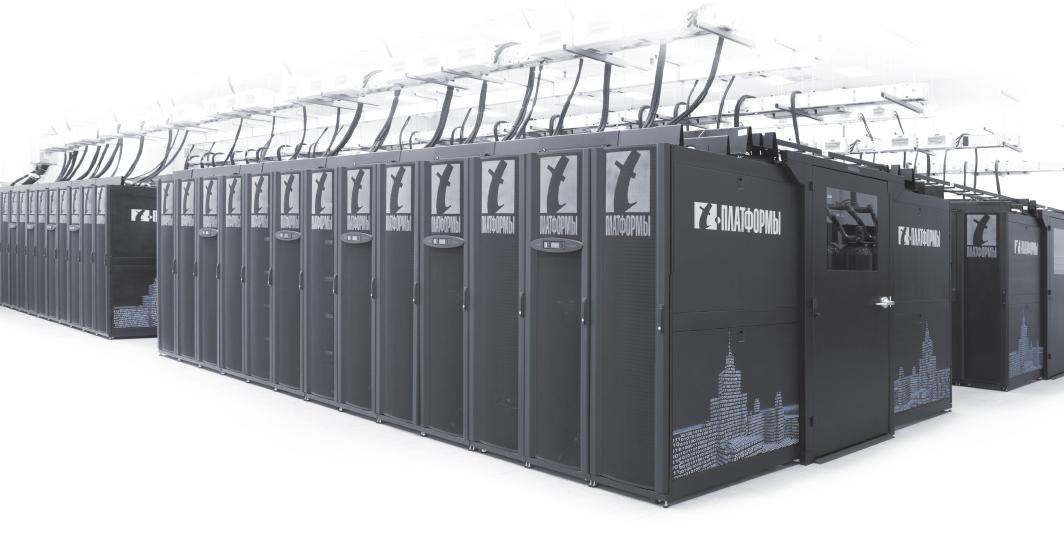 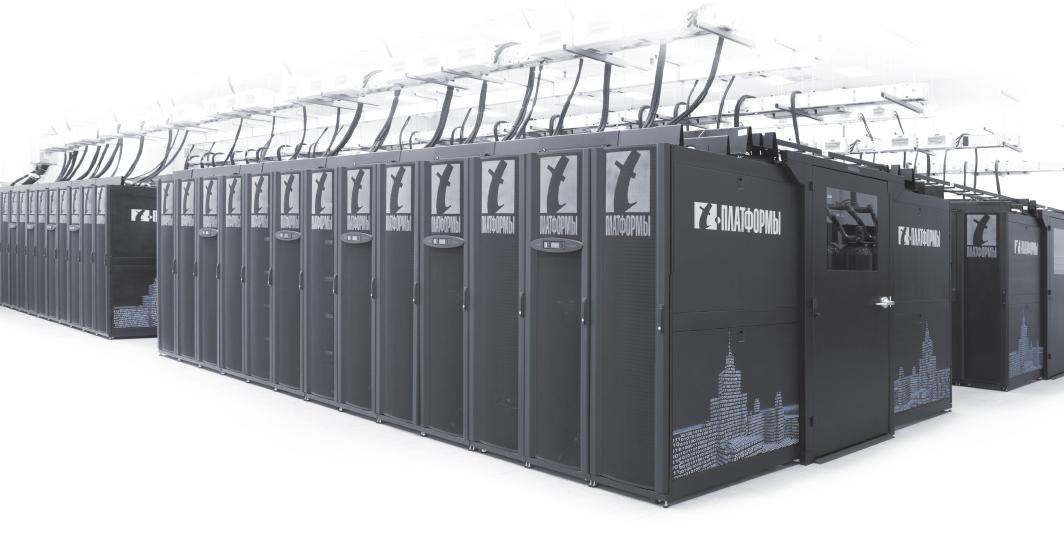 15
Software 
components
Applications
Hardware 
components
Partitions
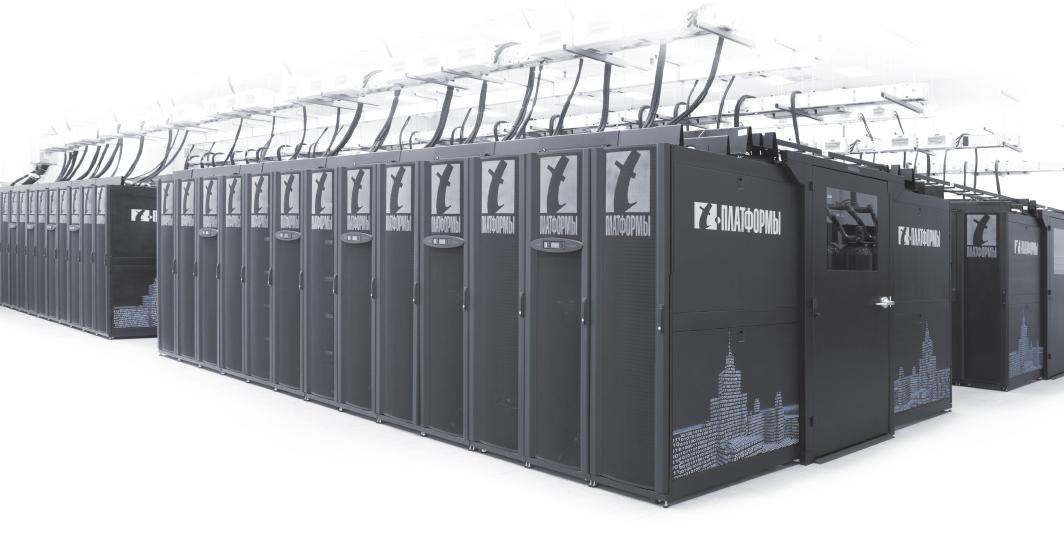 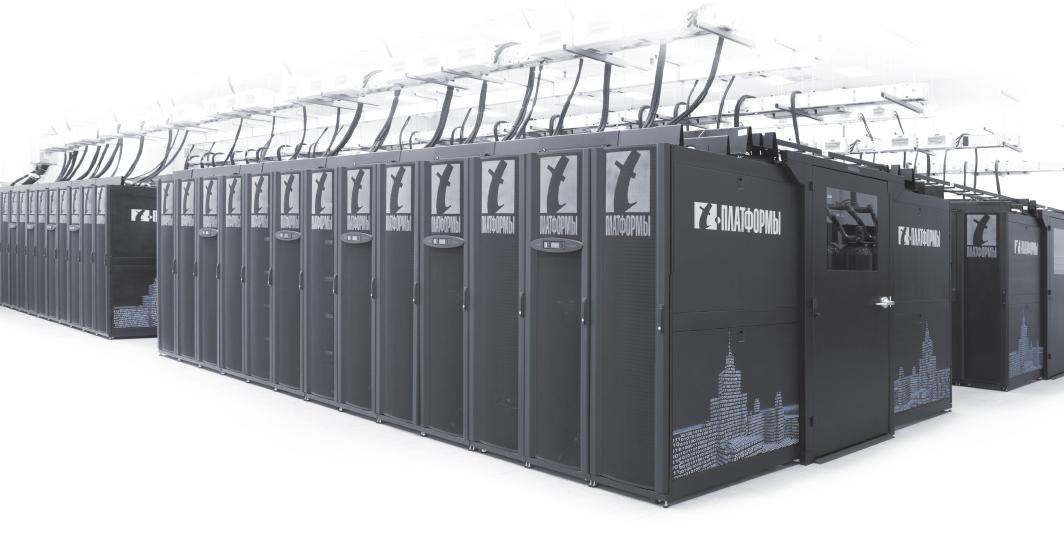 1000 per day
20
Jobs
30
Queues
20
2500
Users
Quotas
Statuses
Current trend: all these numbers grow extremely fast!
Software Infrastructure
of “Lomonosov” Supercomputer
(what about scalability?)
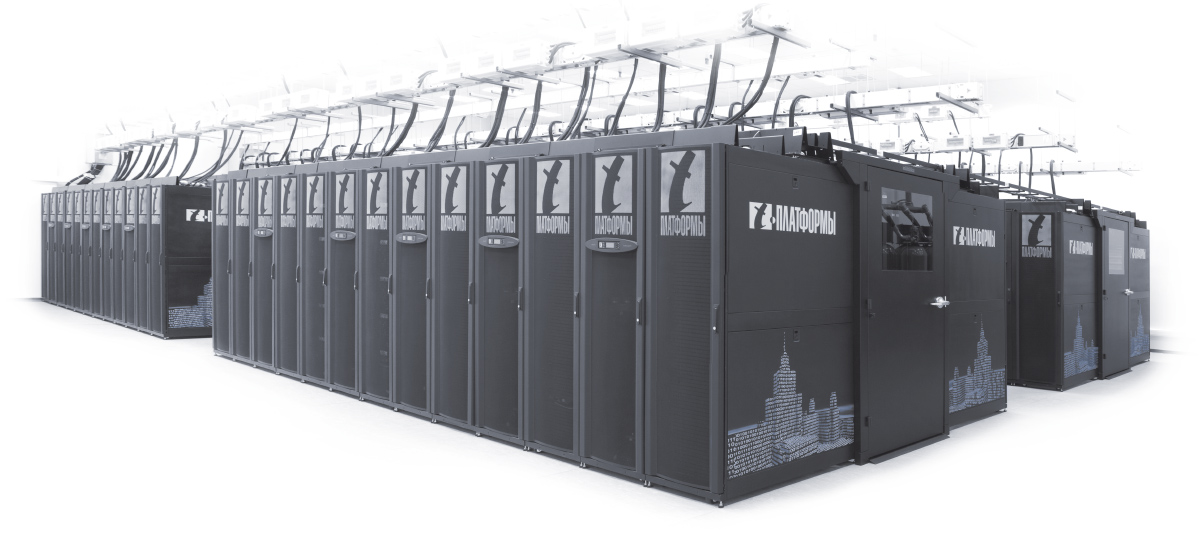 Software packages, systems, tools, libraries – 60+, and this number grows very fast:
Intel ICC/IFORT, GCC, PathScale, PGI, MPIs, Intel VTune Performance Analyzer, Intel Cluster Tools, RogueWave TotalView, RogueWave ThreadSpotter, Allinea DDT, ScaLAPACK, ATLAS, IMKL, AMCL, BLAS, LAPACK, FFTW, cuBLAS, cuFFT, MAGMA, cuSPARSE, CUSP, and cuRAND…
VASP, WIEN2k, CRYSTAL, Gaussian, MOLPRO, Turbomole,
Accelrys Material Studio, MesoProp, MOLCAS, Gromacs, FireFly, LAMMPS, NAMD, GAMESS, Quantum ESPRESSO, ABINIT, Autodock, CP2K, NWChem, PRIRODA, SIESTA, Amber, CPMD, DL POLY, VMD, GULP, Aztec, Geant, OpenFOAM, PARMETIS, FDMNES, GSL, METIS, Msieve, Octave, OpenMX, PETSc, SMEAGOL, VisIt, VTK, WRF…
Fine analysis of supercomputing applications:
dynamic features
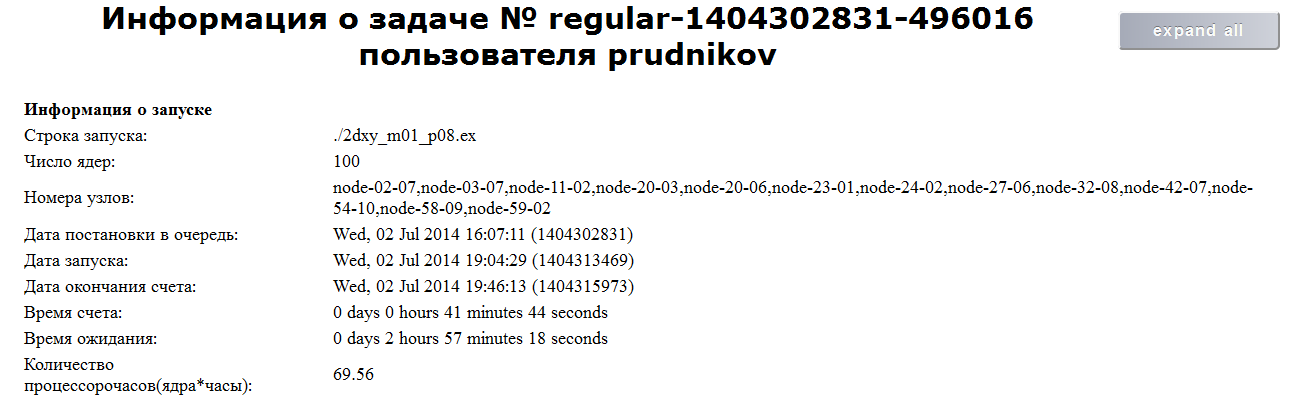 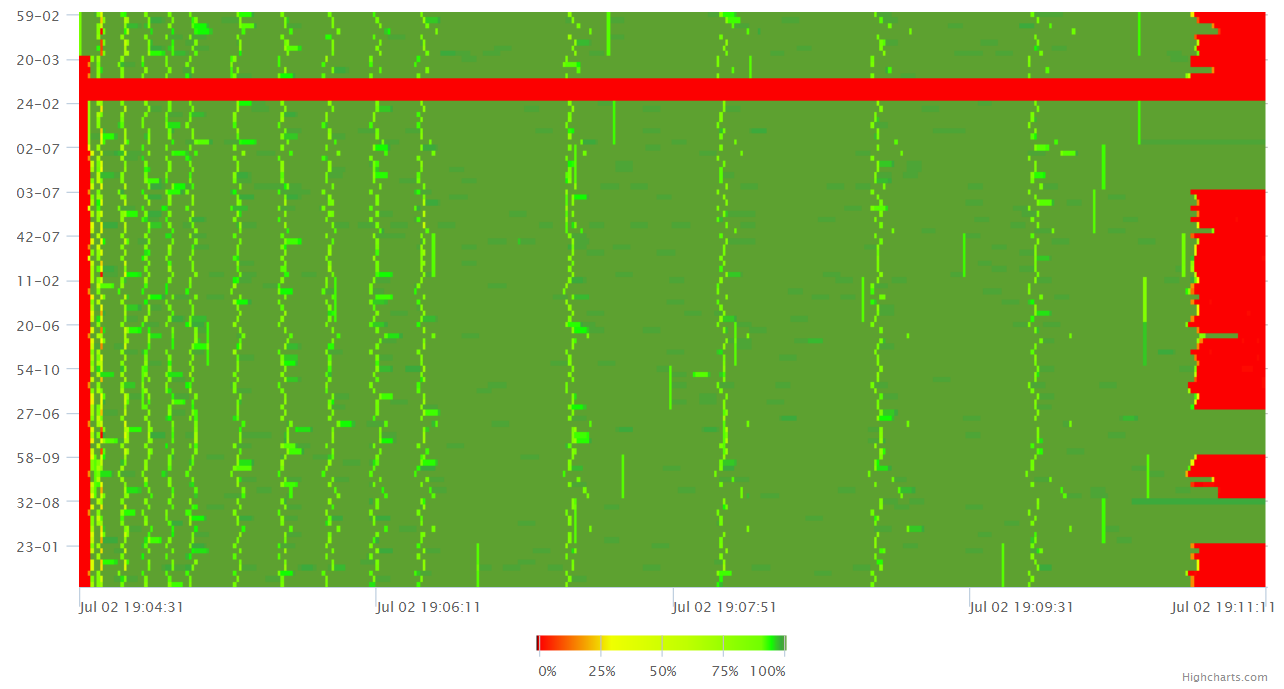 Fine analysis of supercomputing applications:
dynamic features
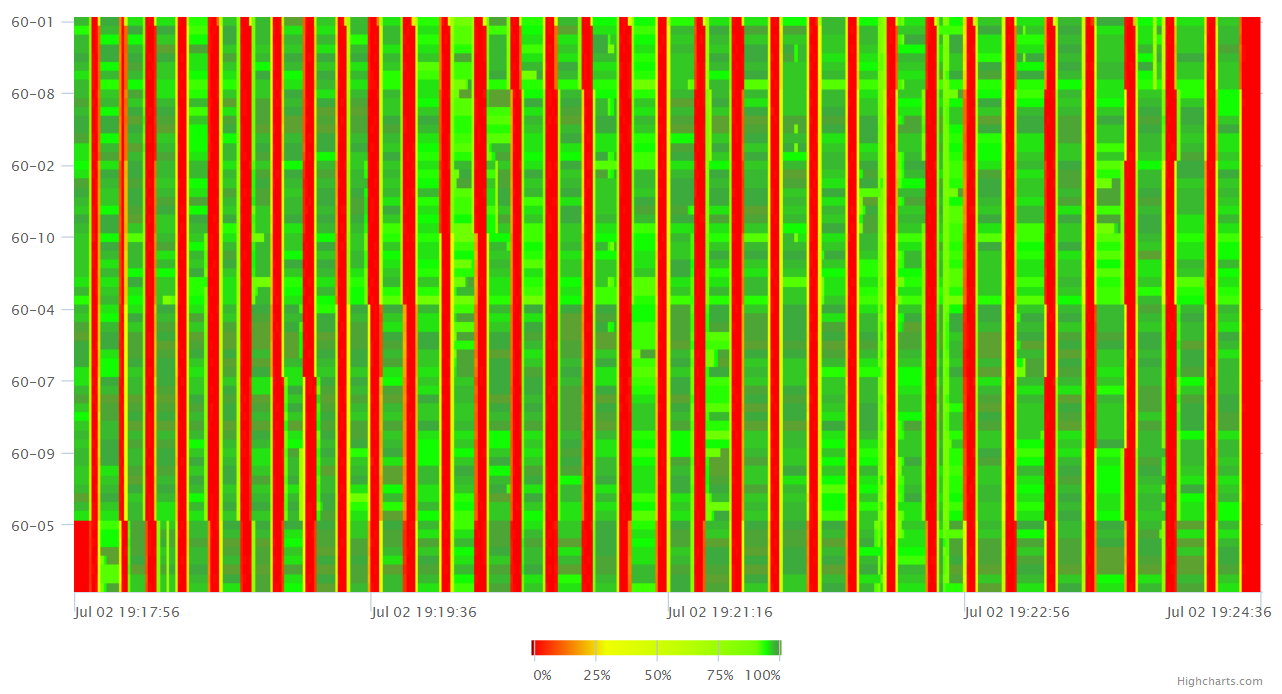 Fine analysis of supercomputing applications:
dynamic features
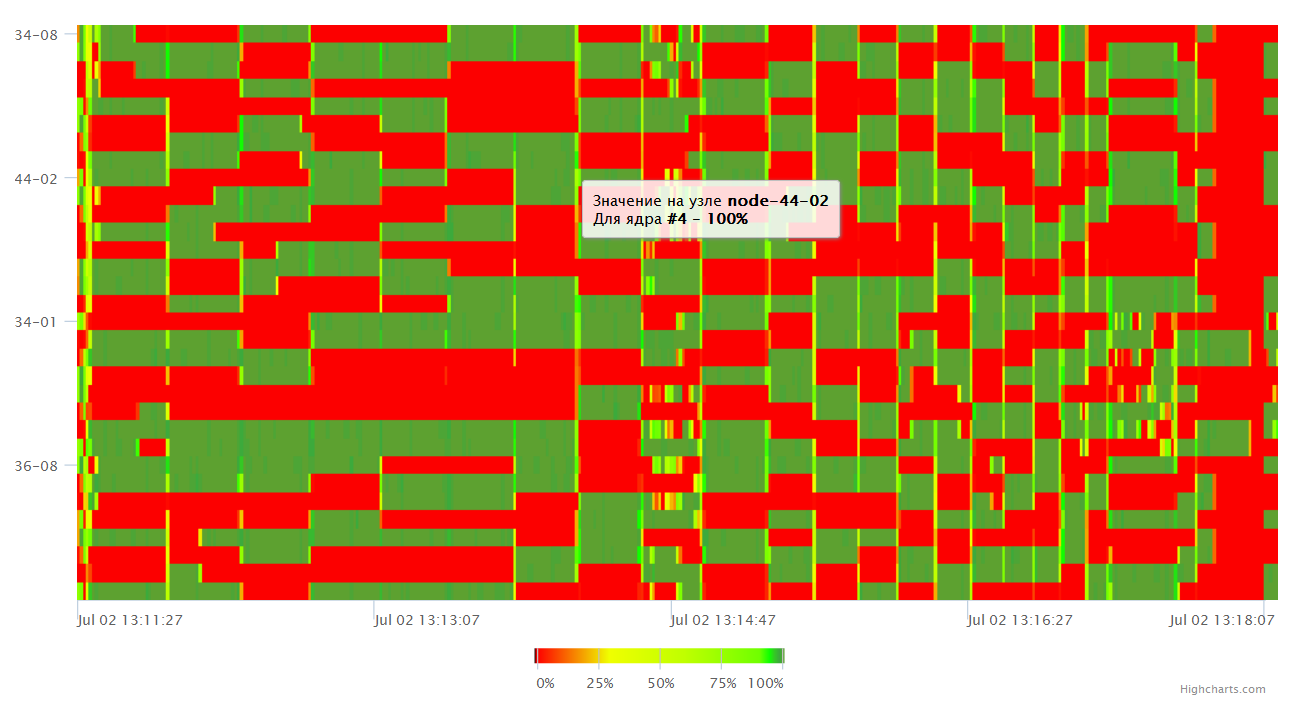 Algorithms: description of properties and structures 
(from mobile platforms to exascale supercomputers)
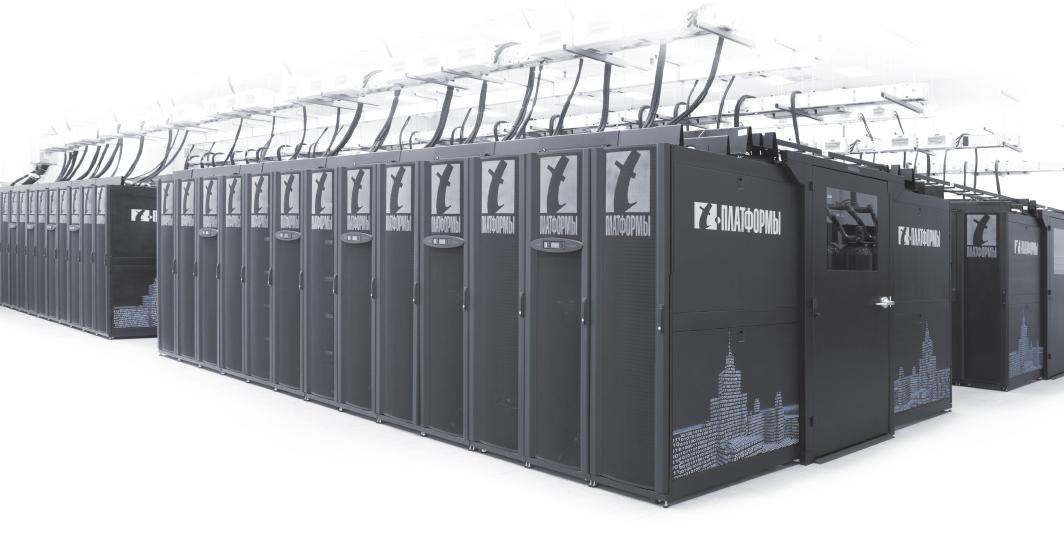 Description of properties and structures: theoretical part  
	(machine-independent properties)

Description of properties and structures: implementation issues
	(programming technologies, static and dynamic features, 	 	properties of computer architectures)
AlgoWiki
AlgoWiki
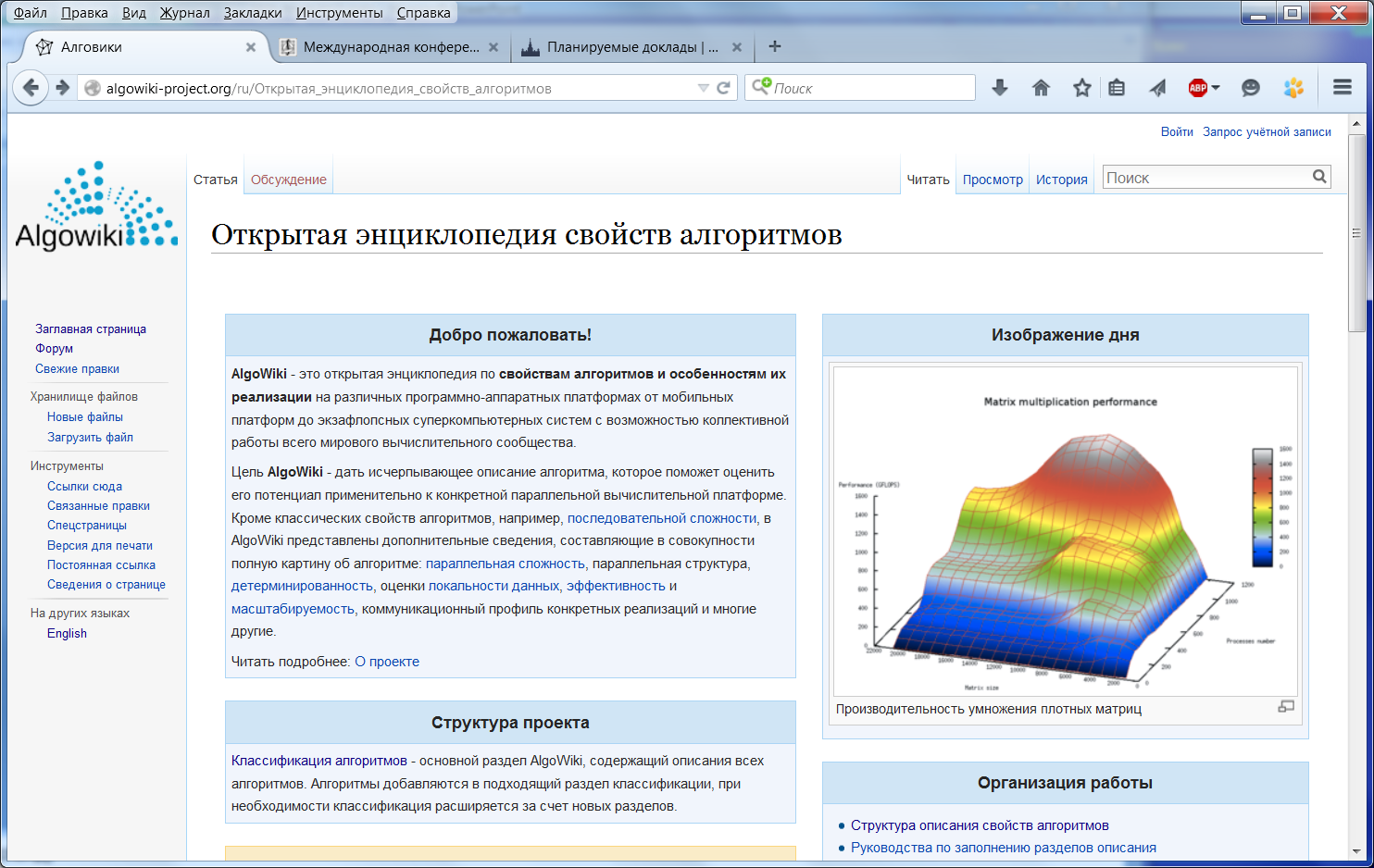 http://AlgoWiki-Project.org
AlgoWiki
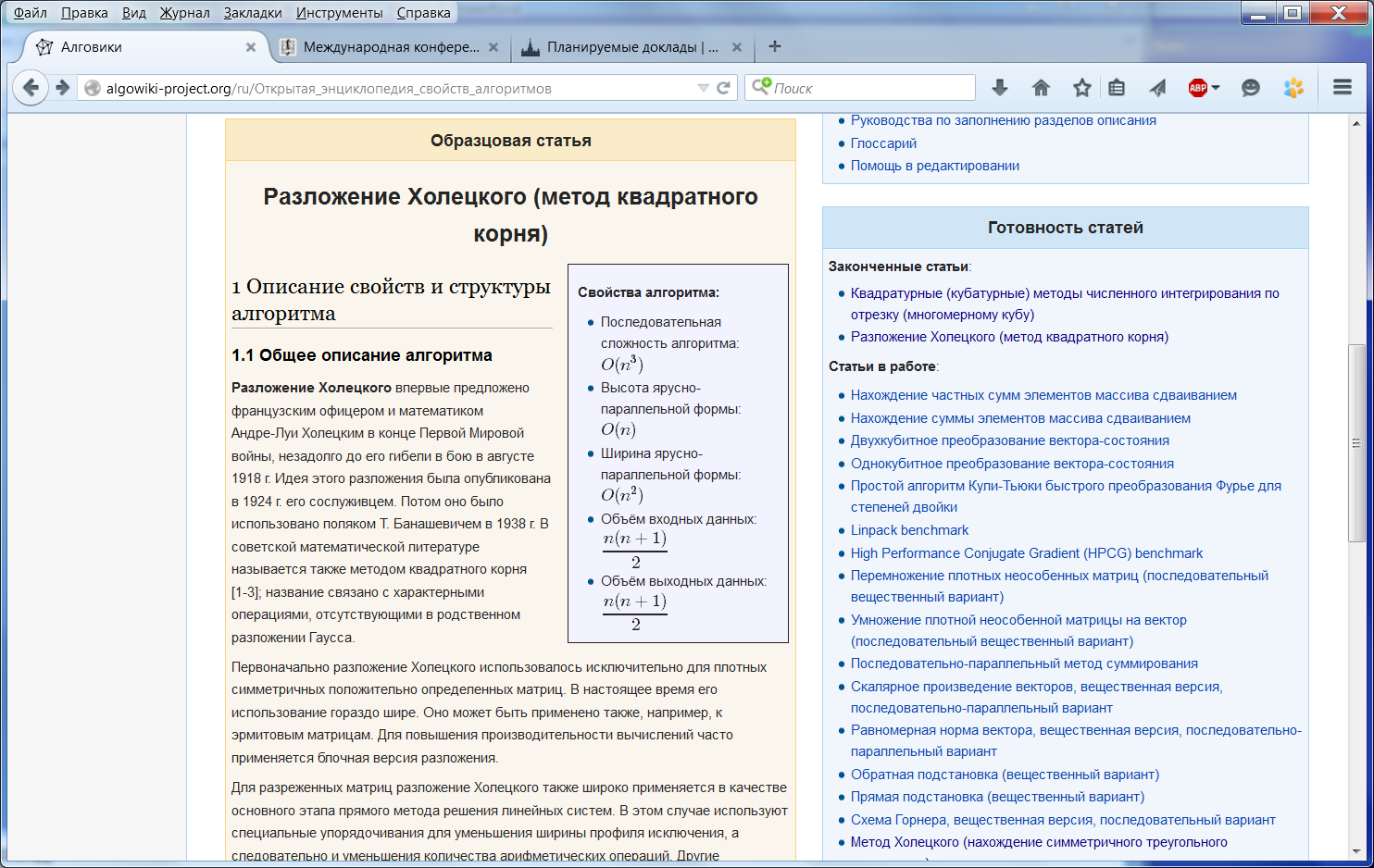 http://AlgoWiki-Project.org
AlgoWiki
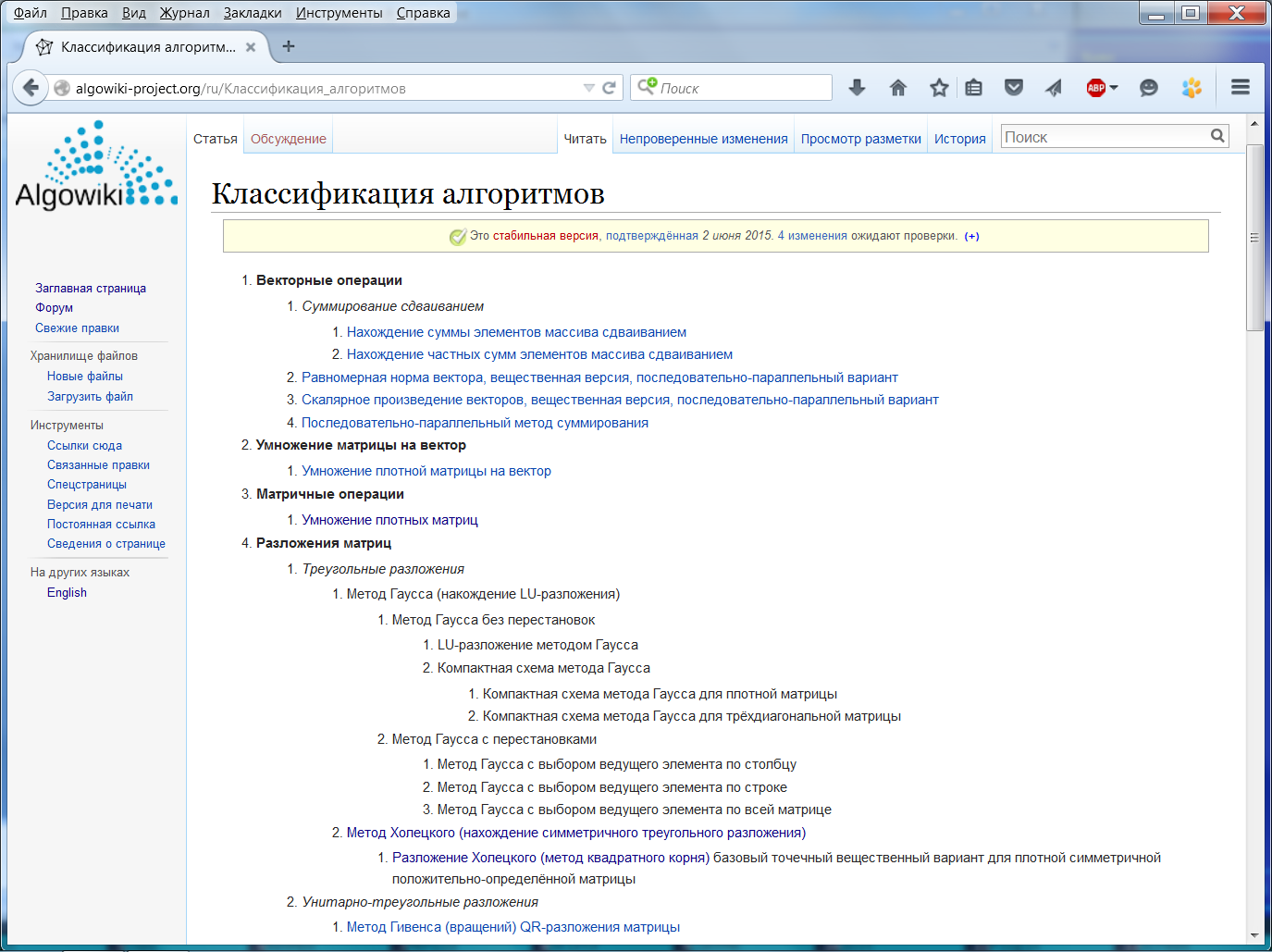 http://AlgoWiki-Project.org
AlgoWiki
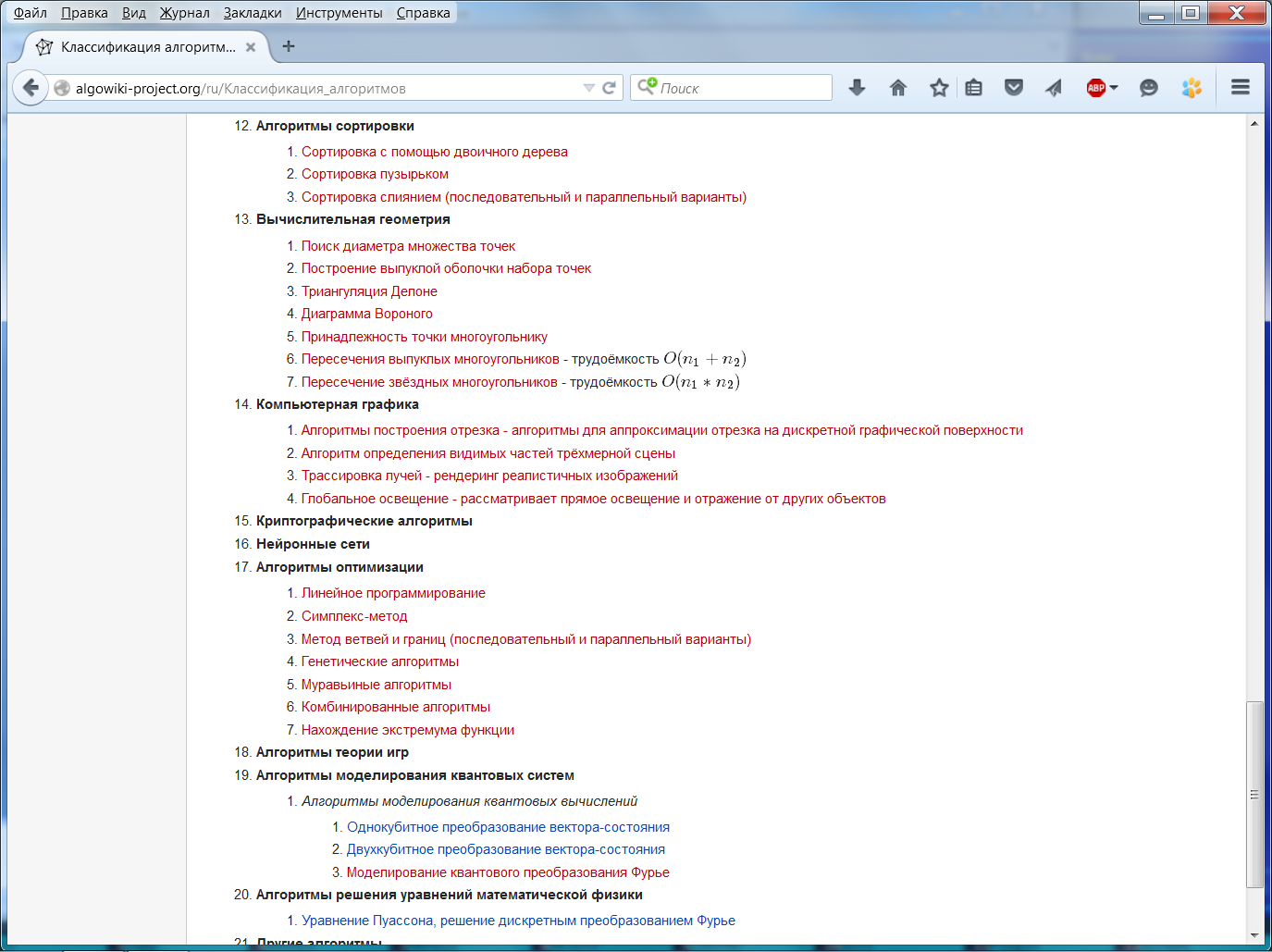 http://AlgoWiki-Project.org
AlgoWiki
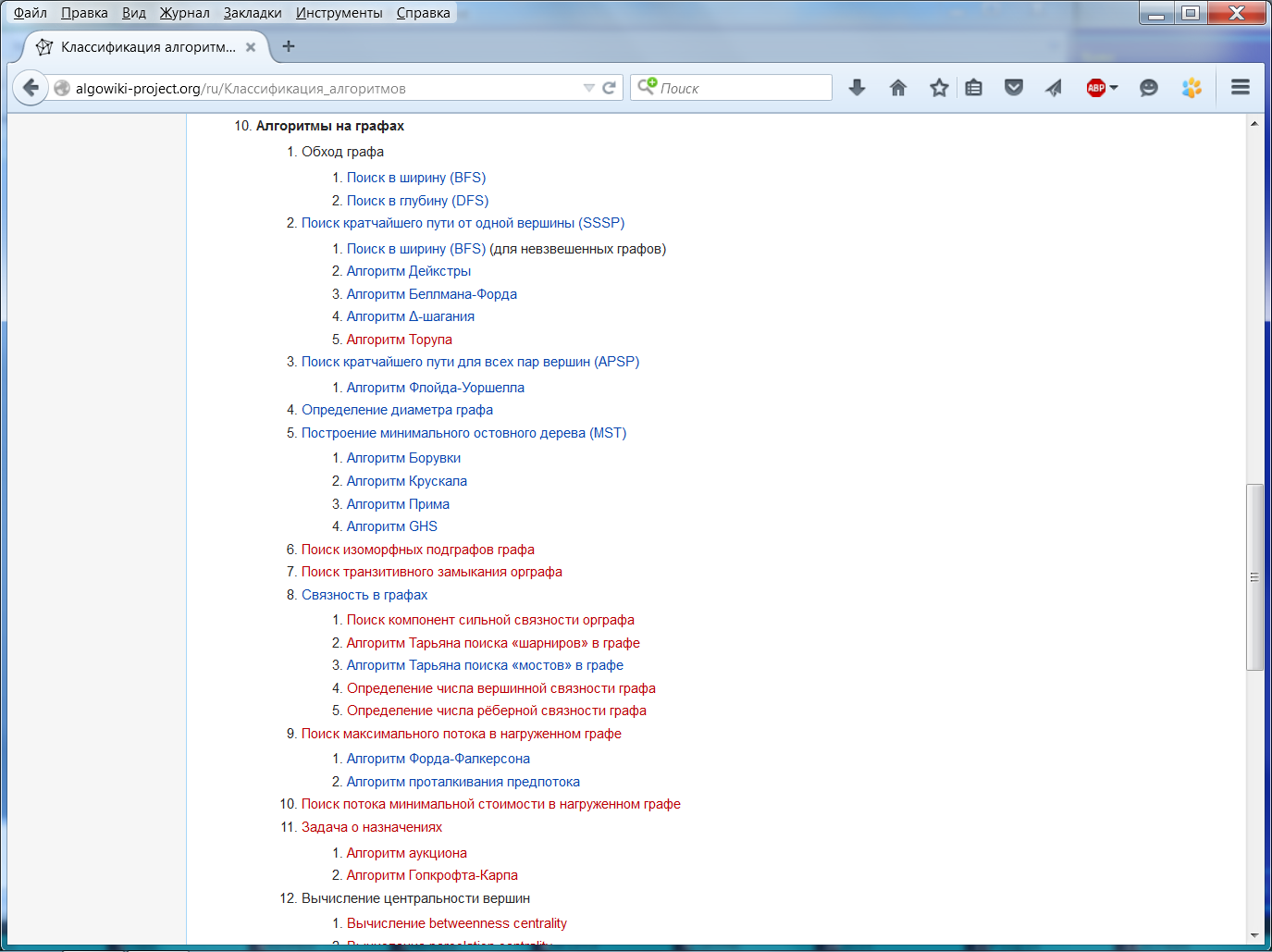 http://AlgoWiki-Project.org
AlgoWiki
Algorithms: description of properties and structures 
(from mobile platforms to exascale supercomputers)
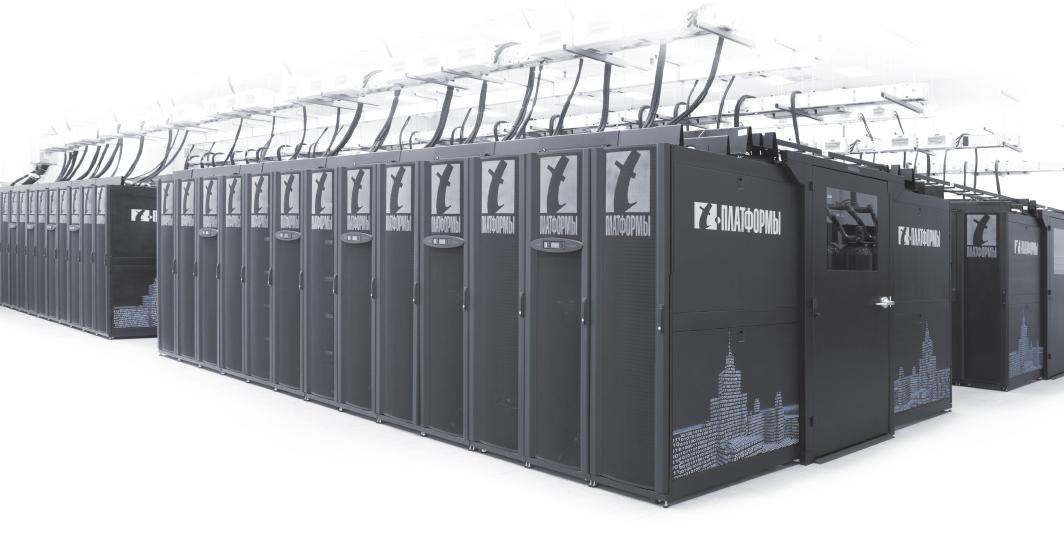 I. Description of properties and structures: theoretical part

  General description of algorithms
  Mathematical description of algorithms
  Computational kernel
  Macro structure of algorithms
  A description of algorithms’ serial implementation
  Serial complexity of algorithms 
  Information graph
  Describing the resource parallelism of algorithms 
  Input/output data description 
  Algorithm’s properties
  …
http://AlgoWiki-Project.org
AlgoWiki
Algorithms: description of properties and structures 
(information graph)
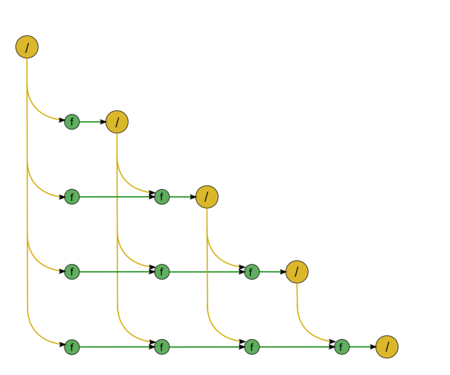 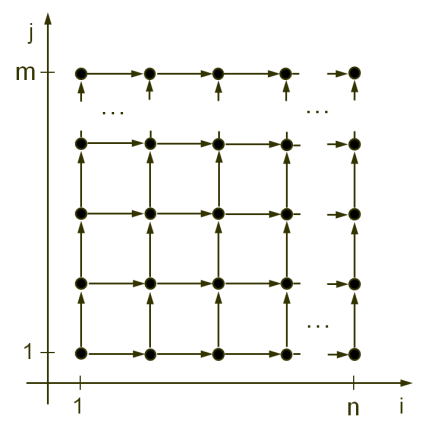 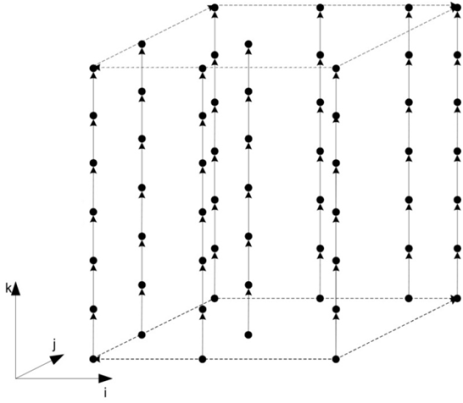 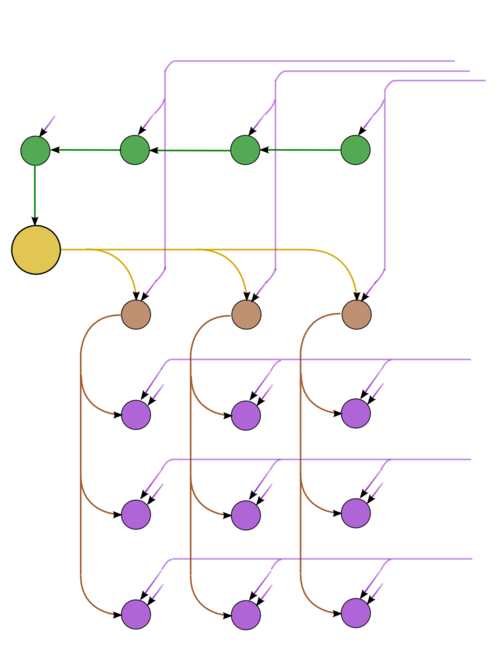 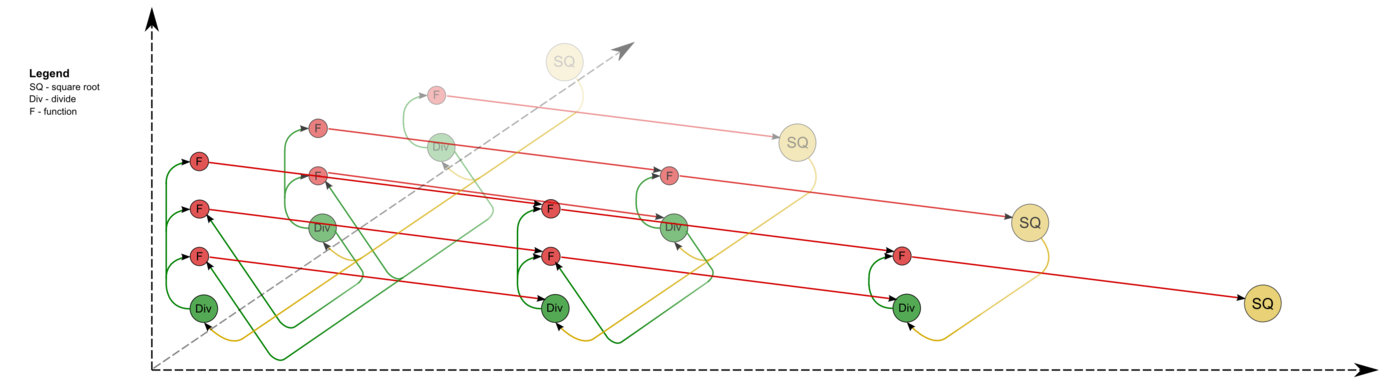 AlgoWiki
Algorithms: description of properties and structures 
(information graph)
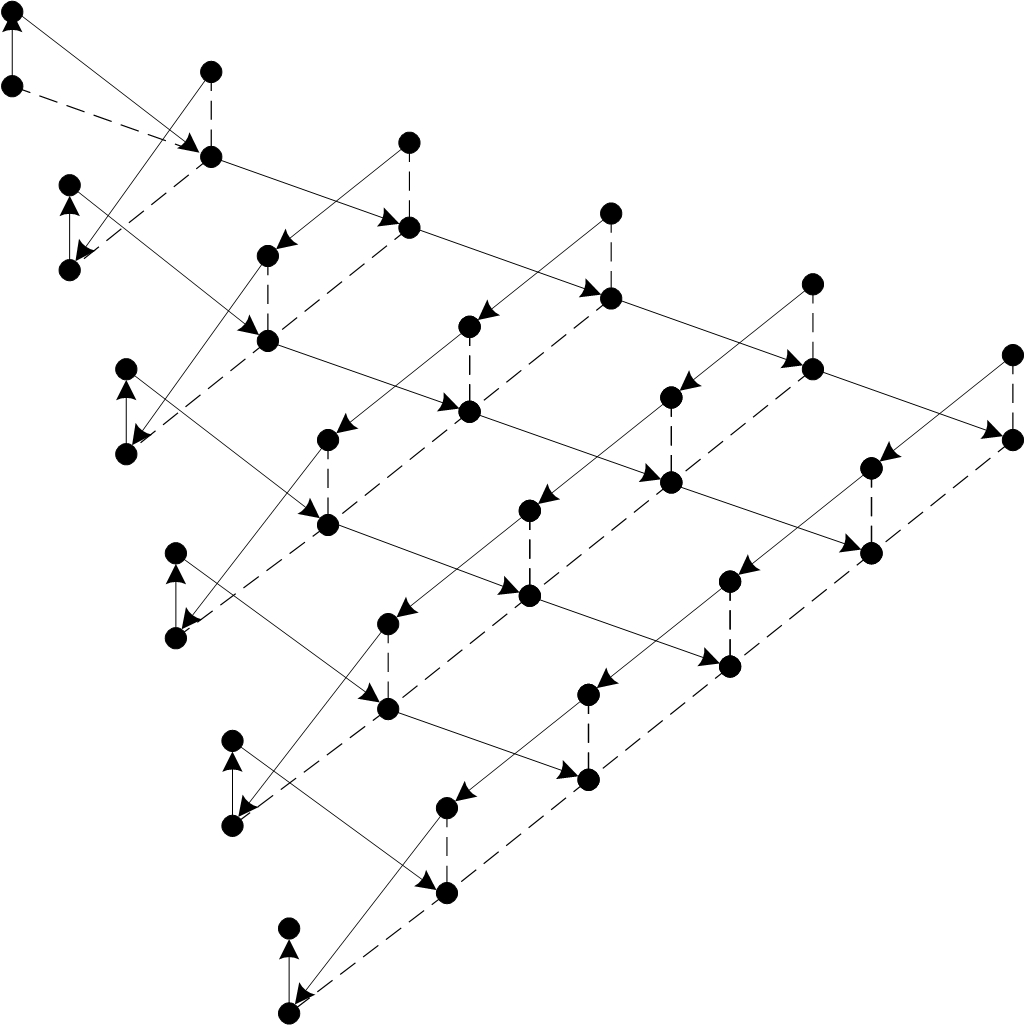 http://AlgoWiki-Project.org
AlgoWiki
Algorithms: description of properties and structures 
(information graph)
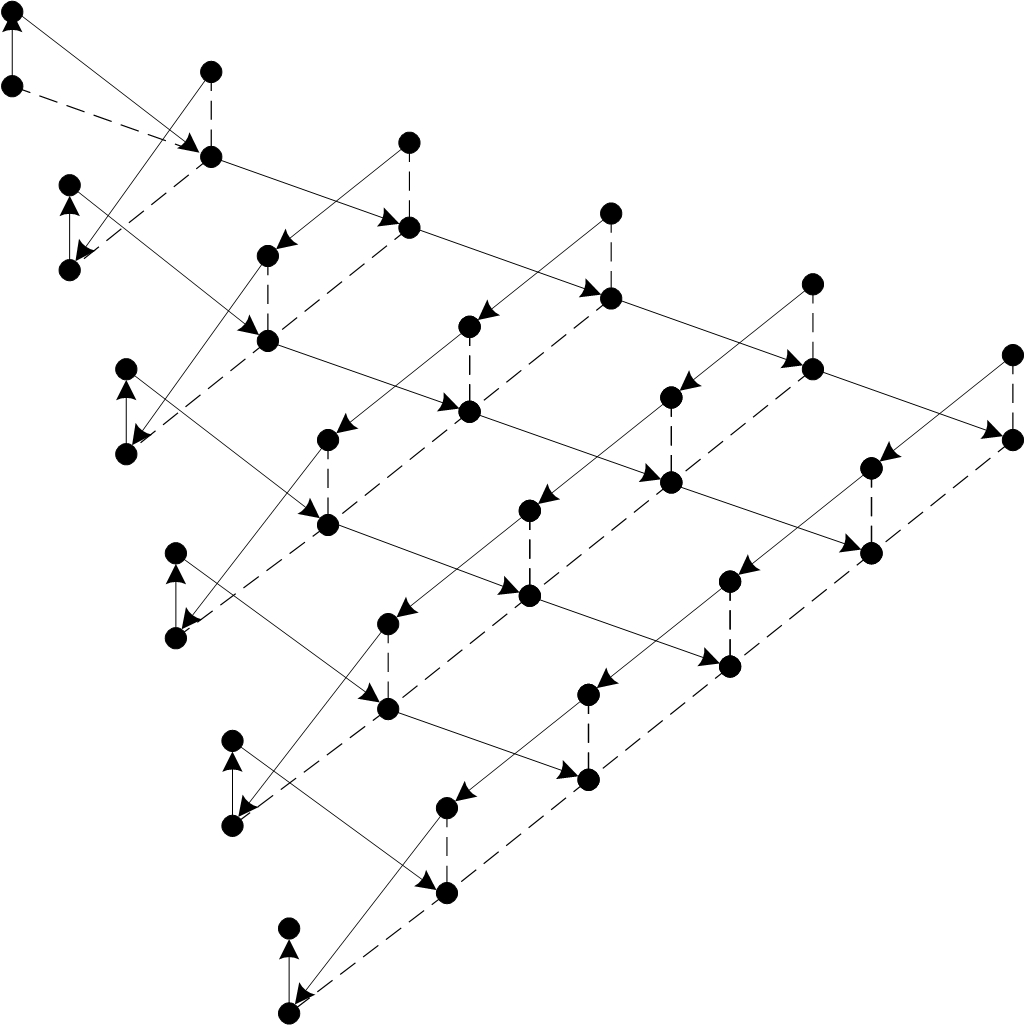 http://AlgoWiki-Project.org
AlgoWiki
Algorithms: description of properties and structures 
(information graph)
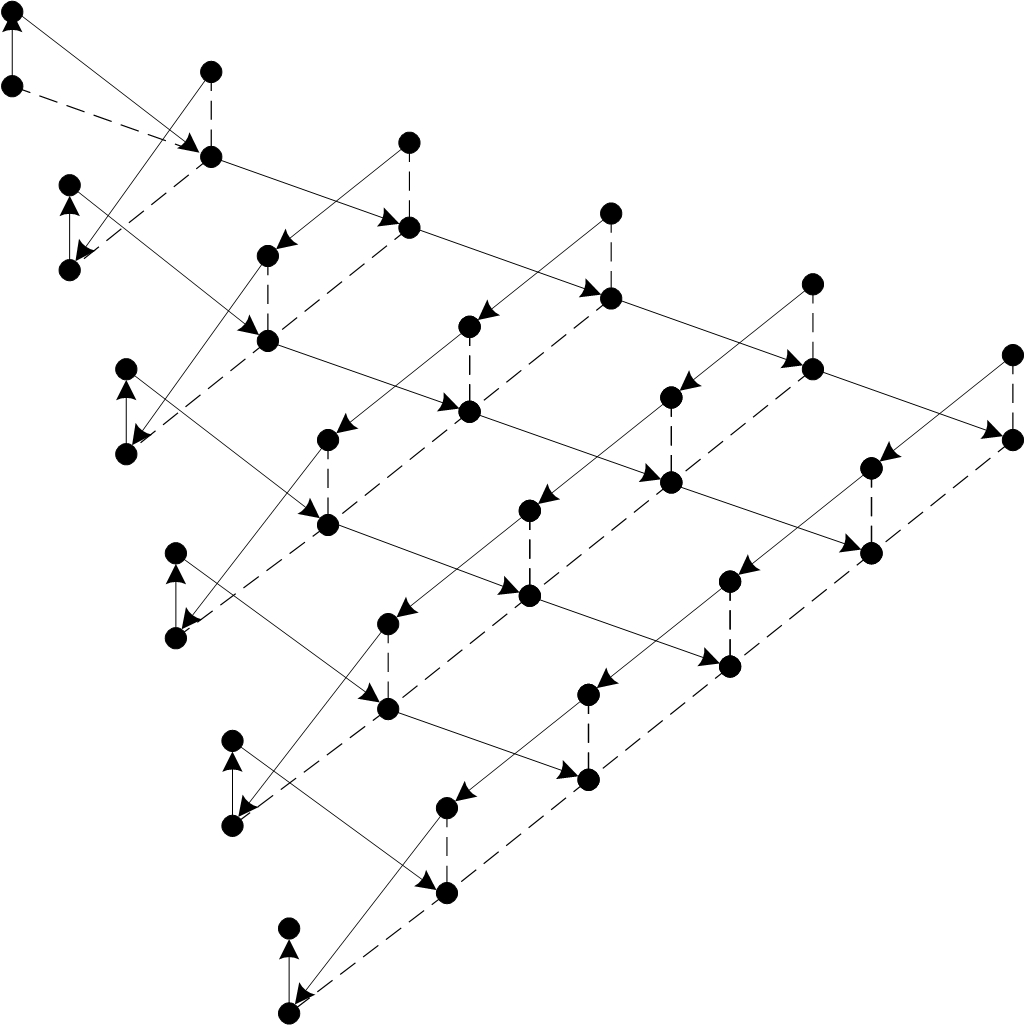 http://AlgoWiki-Project.org
AlgoWiki
Algorithms: description of properties and structures 
(information graph)
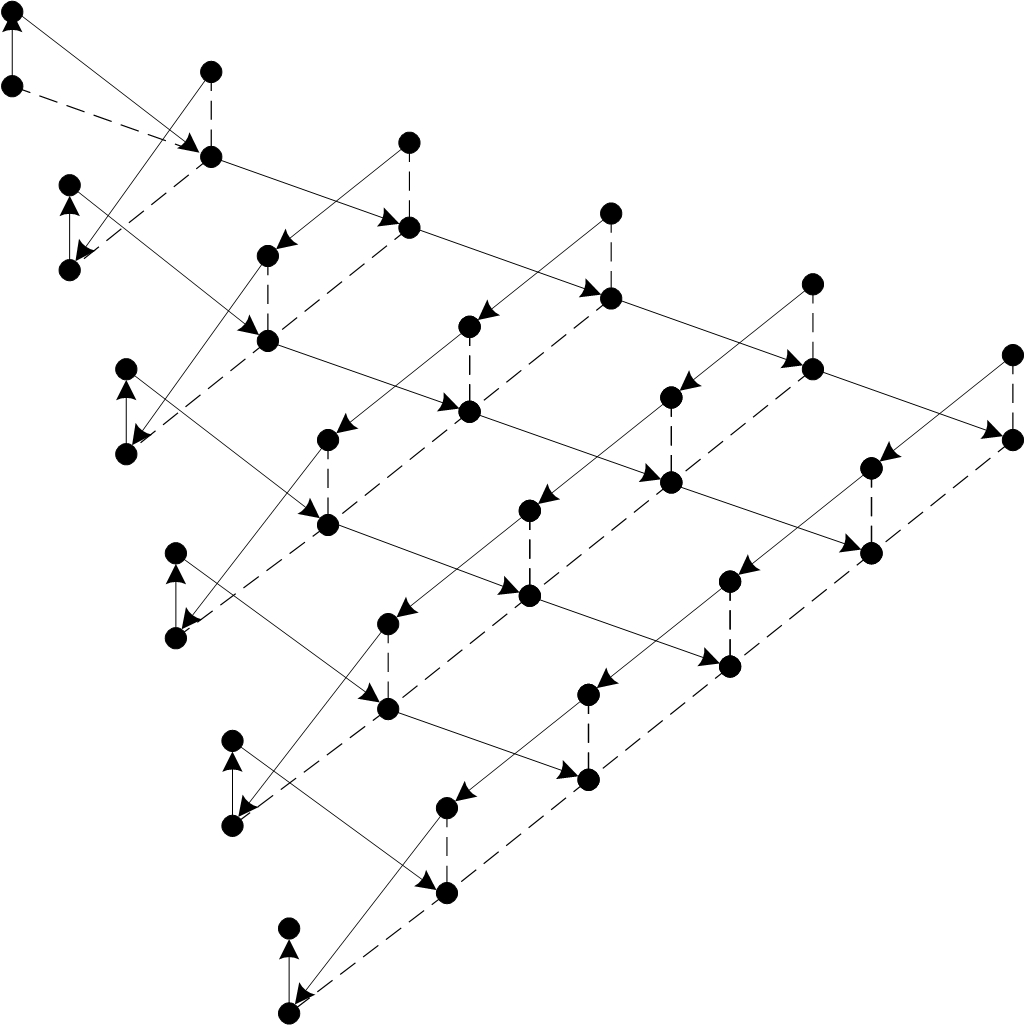 http://AlgoWiki-Project.org
AlgoWiki
Algorithms: description of properties and structures
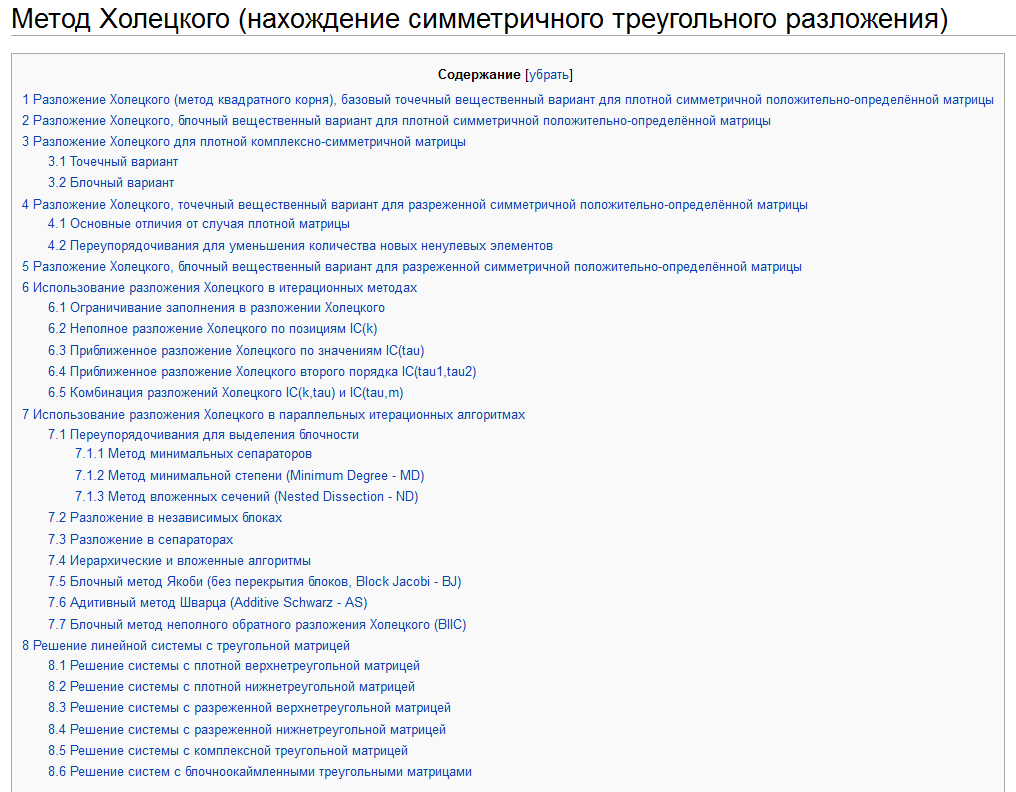 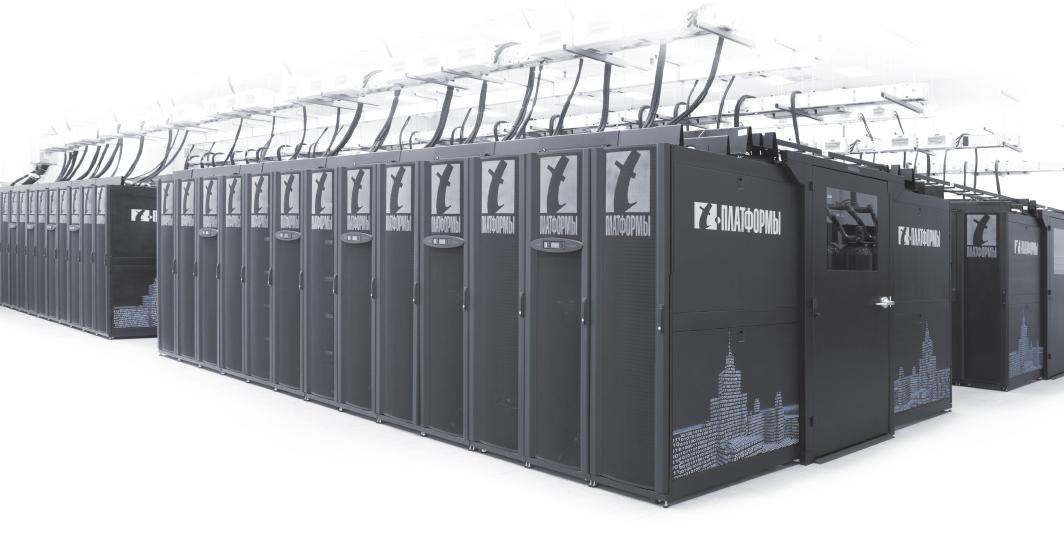 http://AlgoWiki-Project.org
AlgoWiki
Algorithms: description of properties and structures 
(from mobile platforms to exascale supercomputers)
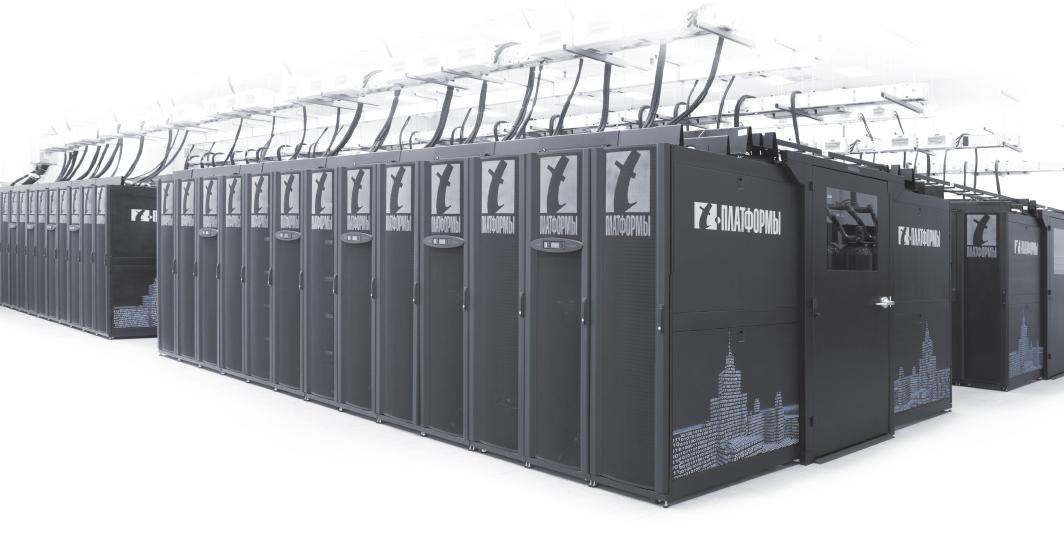 I. Description of properties and structures: theoretical part

  General description of algorithms
  Mathematical description of algorithms
  Computational kernel
  Macro structure of algorithms
  A description of algorithms’ serial implementation
  Serial complexity of algorithms 
  Information graph
  Describing the resource parallelism of algorithms 
  Input/output data description 
  Algorithm’s properties
  …
http://AlgoWiki-Project.org
AlgoWiki
Algorithms: description of properties and structures 
(algorithm’s properties)
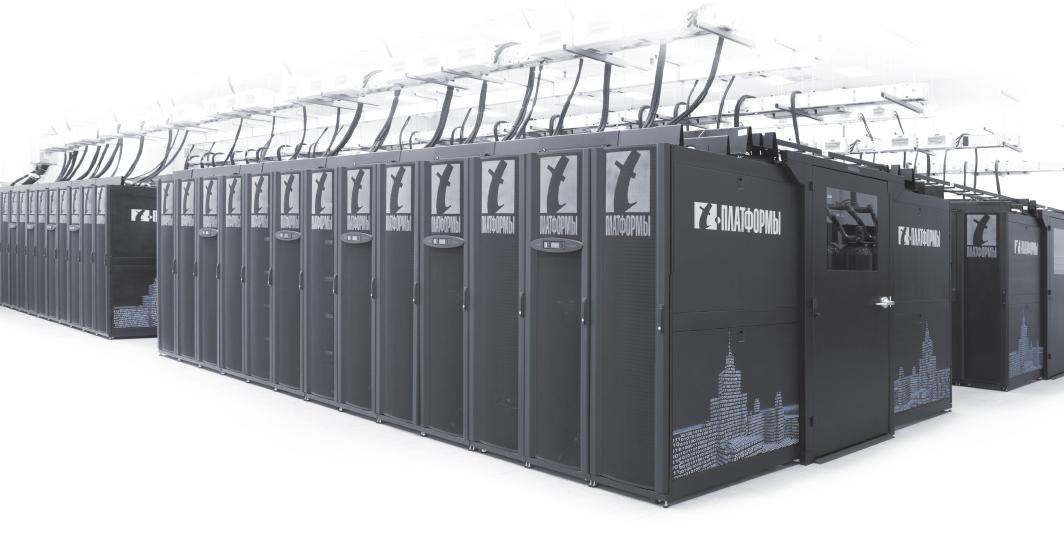 Serial and parallel complexity ratio for the algorithm;
 computational intensity of an algorithm (ratio of a number of arithmetic operations to amount of data);
 balance of different types of operations;
 determinacy of the algorithm:
 number of iterations,
 data structures (e.g., the structure of sparse matrices), 
 use of random number generators,
 use of associative operations: the effect of round-off errors.
 “long” edges in the information graph and other similar features of families of edges;
 intensity of data usage;
 known compact representations of the information graph;
 …
http://AlgoWiki-Project.org
AlgoWiki
Algorithms: description of properties and structures 
(determinacy of algorithms: collective operations)
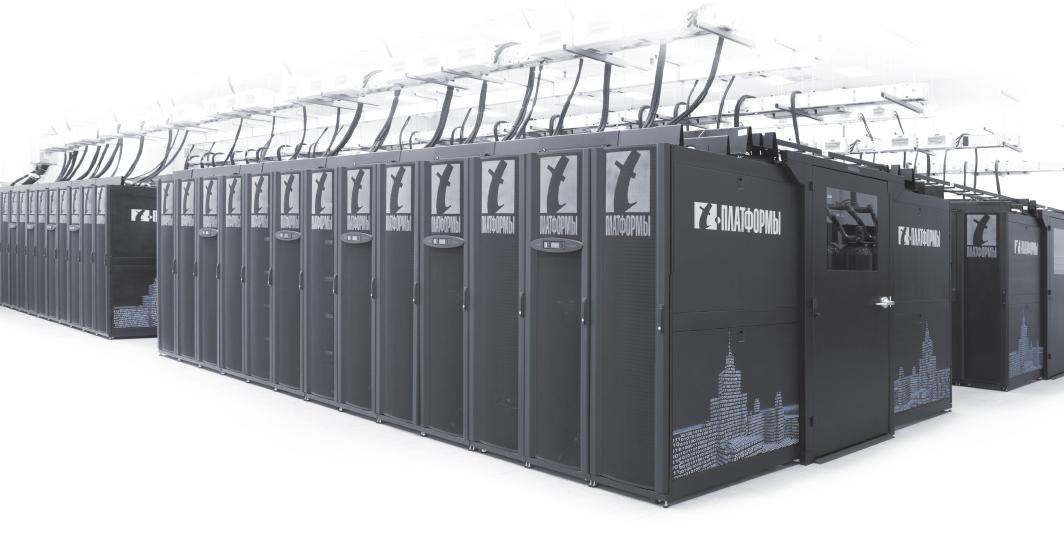 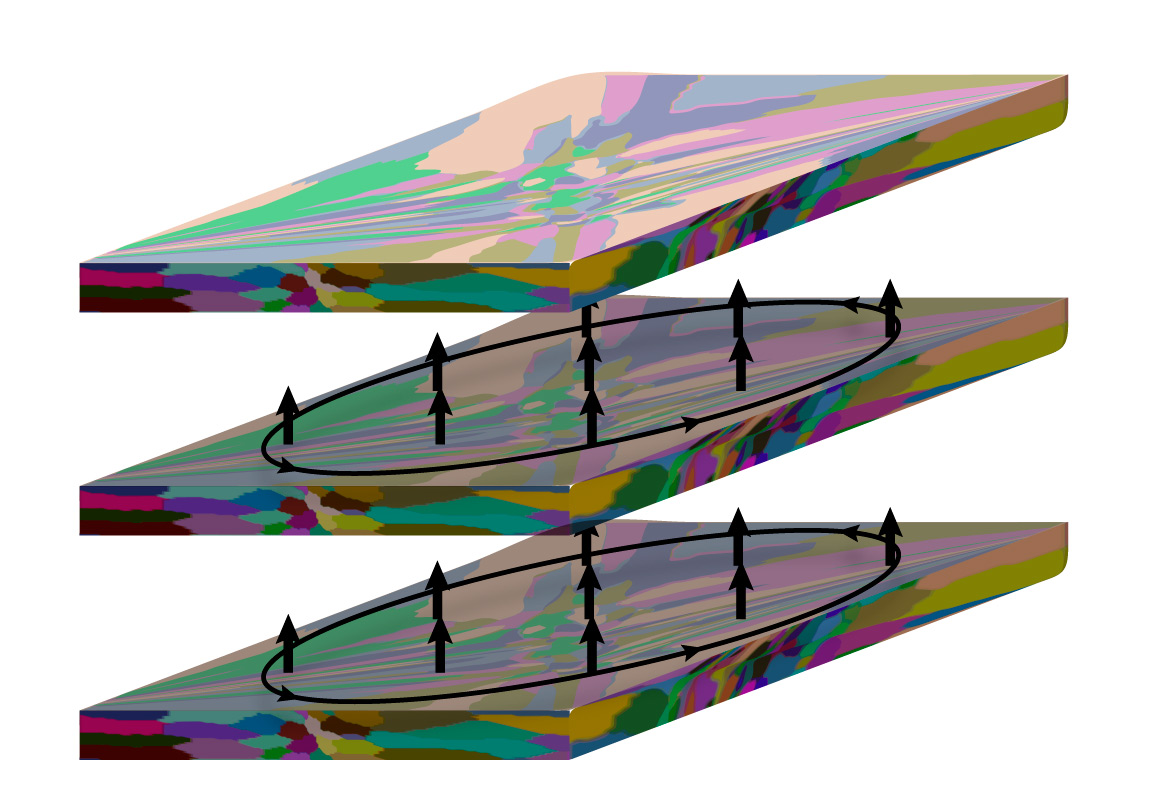 MPI_Reduce( buf, …)
MPI_Reduce( buf, …)
MPI_Reduce( buf, …)
http://AlgoWiki-Project.org
AlgoWiki
Algorithms: description of properties and structures 
(from mobile platforms to exascale supercomputers)
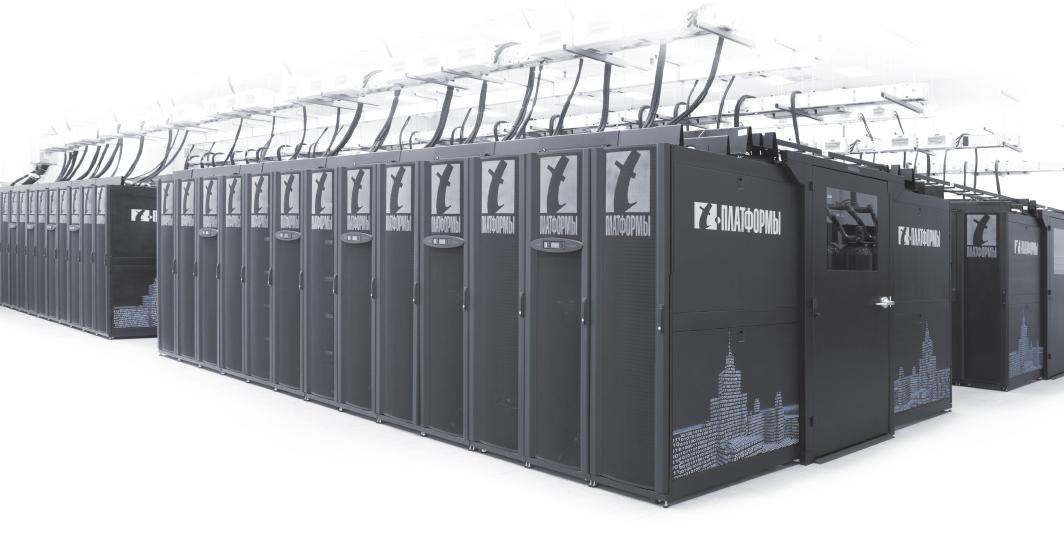 II. Description of properties and structures: implementation issues

  Peculiarities of implementations of the serial algorithm;
  Description of data and computation locality;
  Possible methods and considerations for parallel implementation of the algorithm;
  Scalability of the algorithm and its implementations;
  Dynamic characteristics and efficiency of algorithm implementations;
  Conclusions for different classes of computer architectures;
  Existing implementations of the algorithm;
  …
http://AlgoWiki-Project.org
AlgoWiki
Description of data locality
Canonical analysis of algorithms: ops = time
Make algorithm faster = minimize ops, compares…
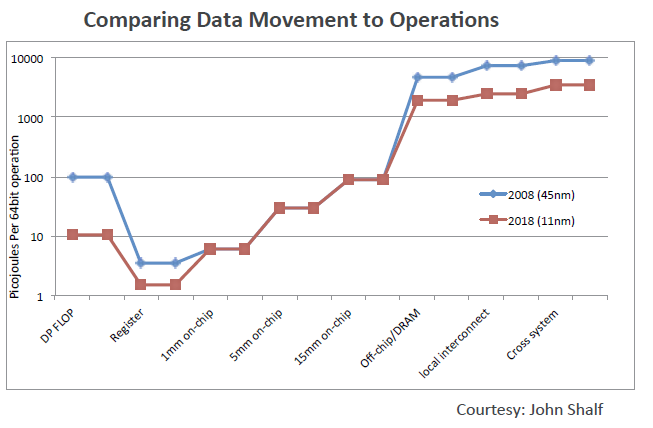 http://AlgoWiki-Project.org
AlgoWiki
Algorithms: description of properties and structures 
(description of data locality)
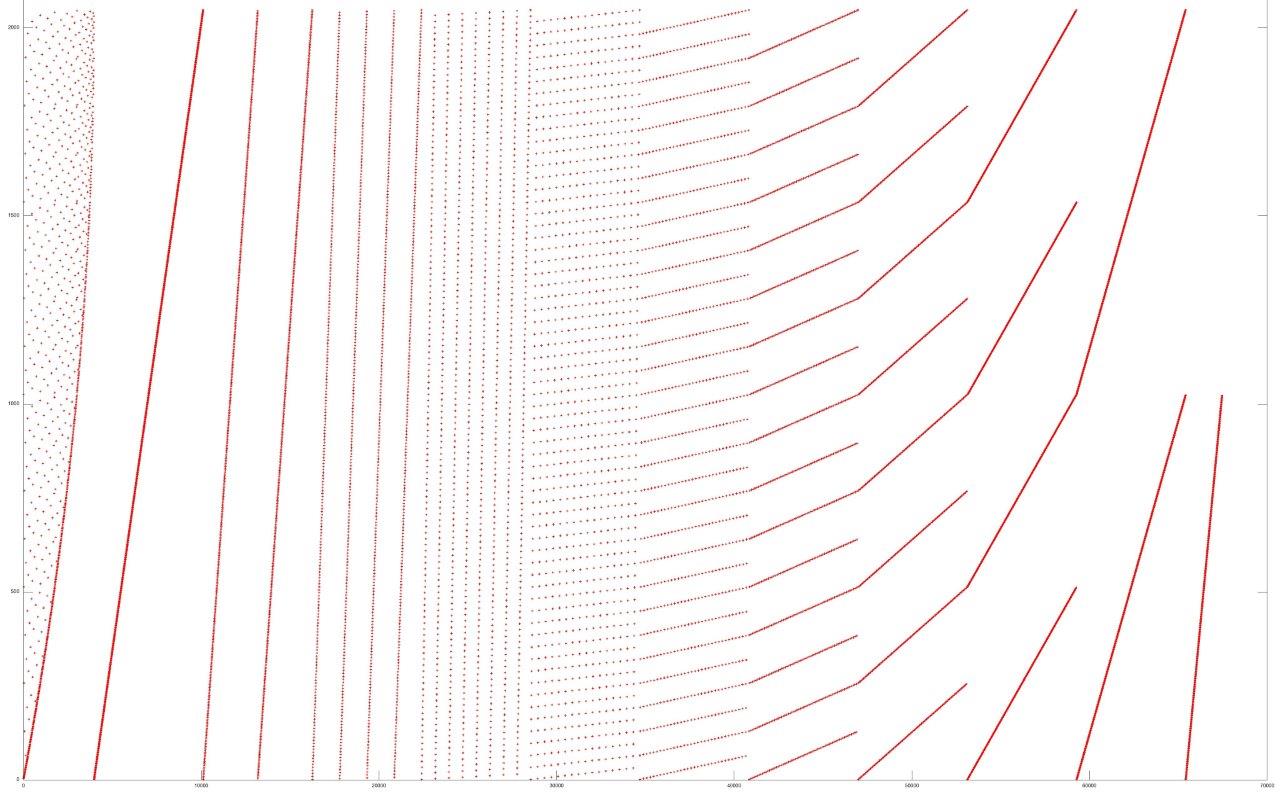 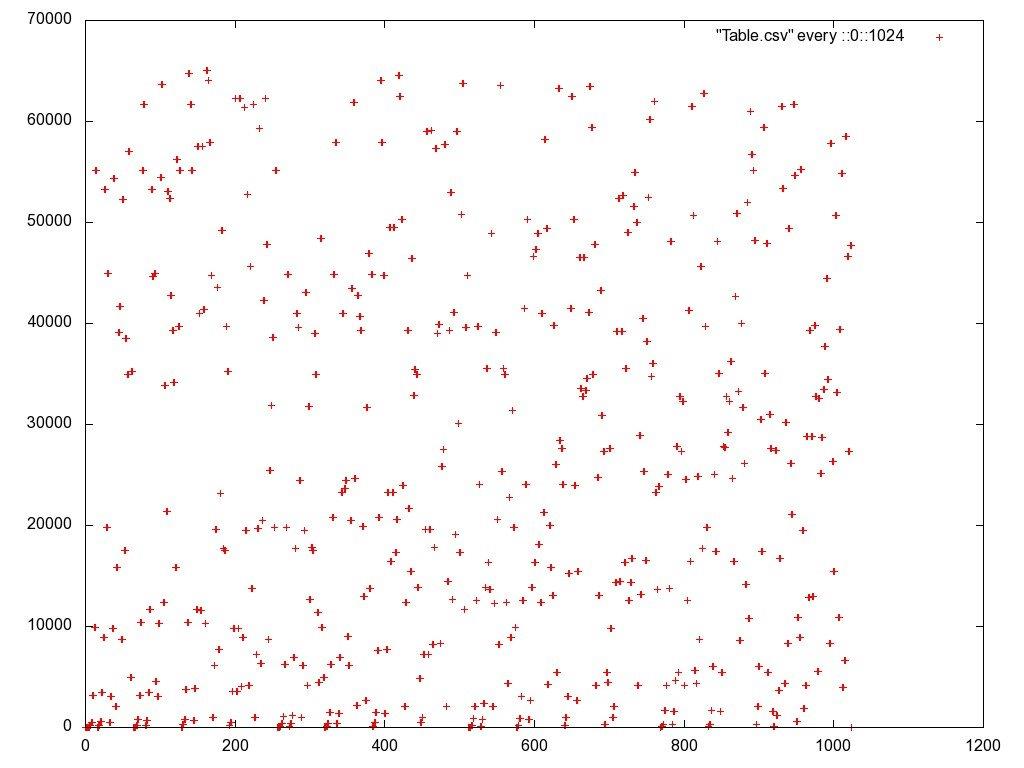 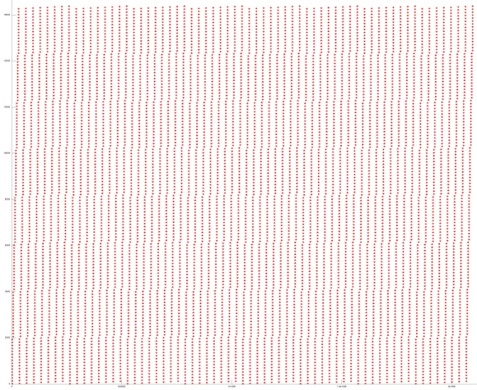 FFT
Random Access
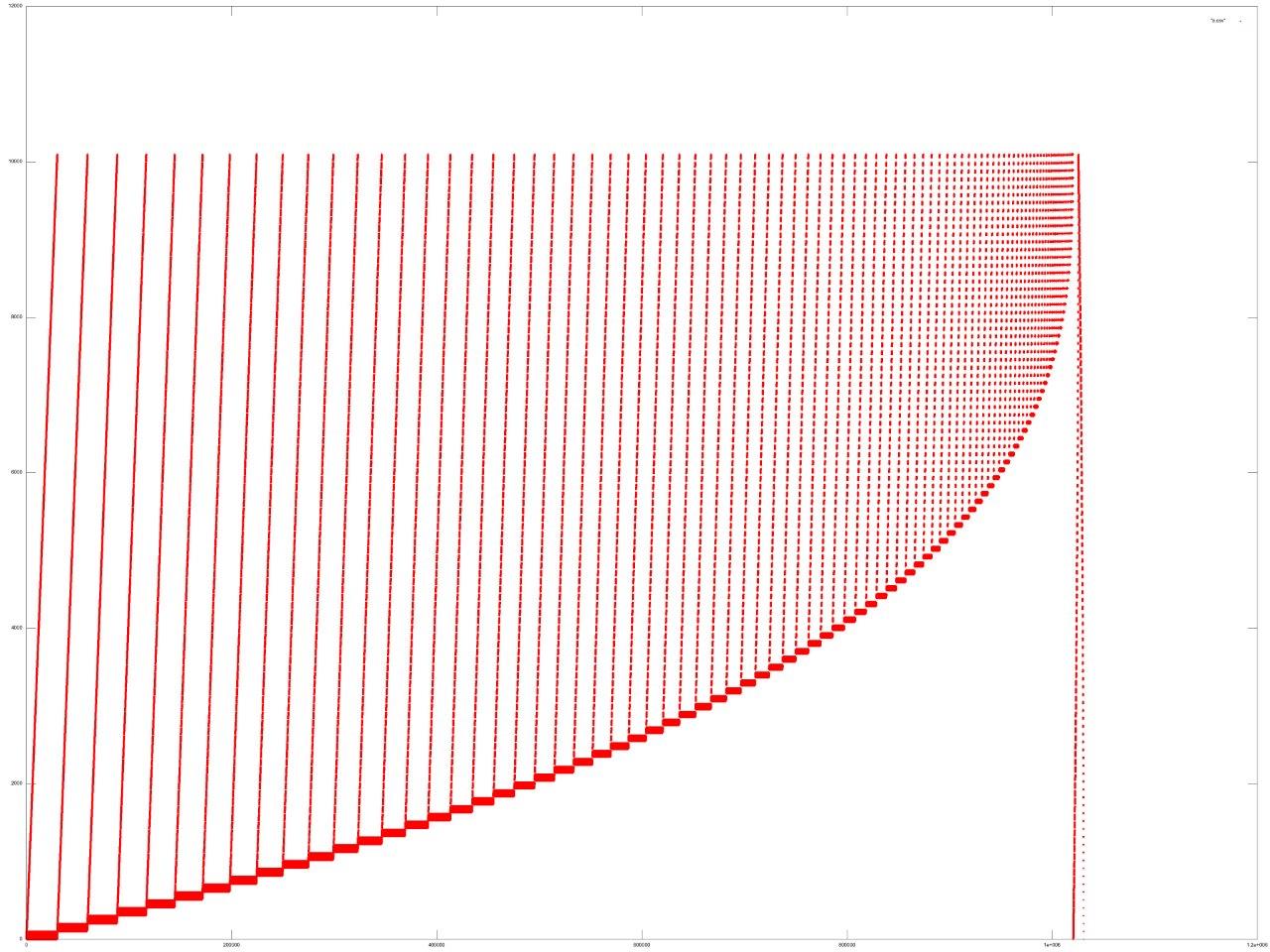 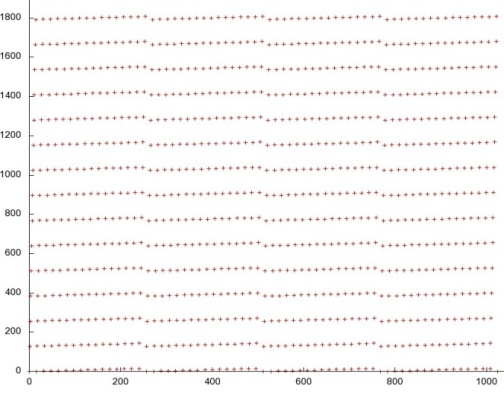 Linpack
http://AlgoWiki-Project.org
Courtesy of Vad.Voevodin, MSU
AlgoWiki
Algorithms: description of properties and structures 
(data locality of Cholesky factorization)
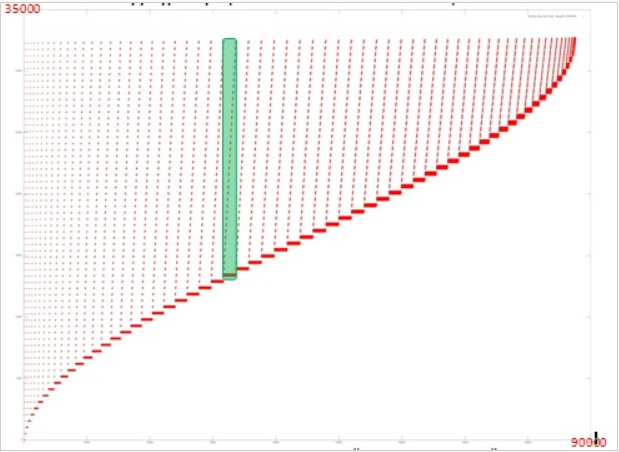 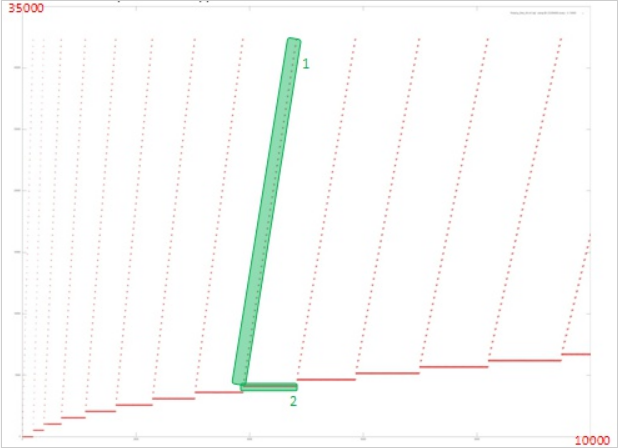 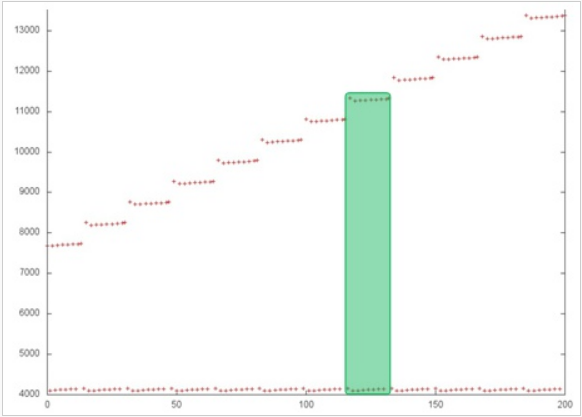 http://AlgoWiki-Project.org
Courtesy of Vad.Voevodin, MSU
AlgoWiki
Algorithms: description of properties and structures 
(scalability of algorithms: performance)
AlgoWiki  and Top500:

 Top500 = “Linpack + performance + computers”.

 “Algorithms + performance + computers” is an element
of the Part II of AlgoWiki.
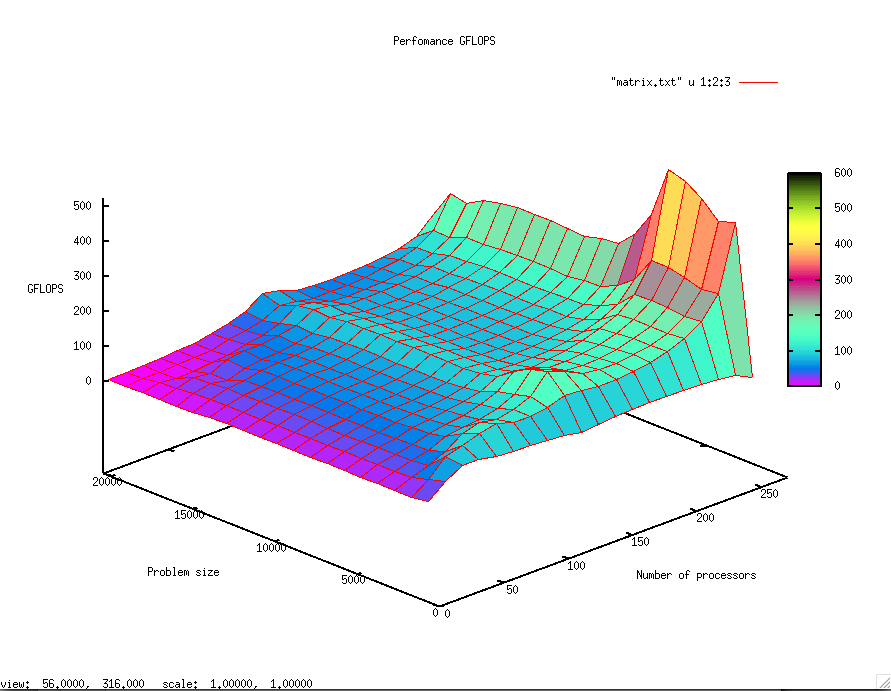 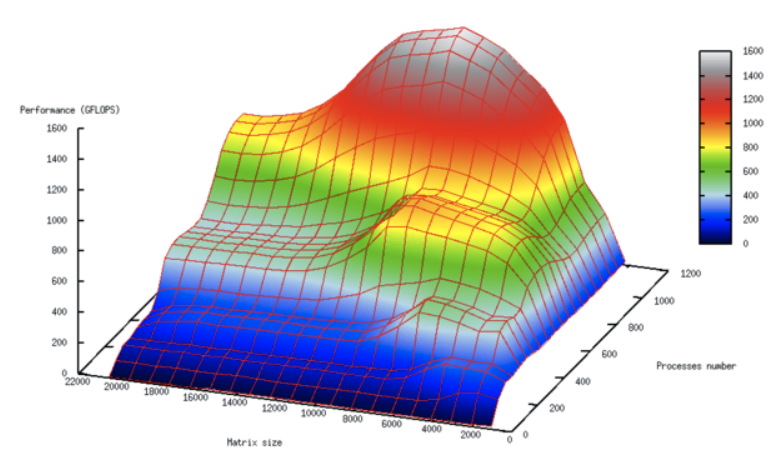 http://AlgoWiki-Project.org
Courtesy of A.Teplov, MSU
AlgoWiki
Algorithms: description of properties and structures 
(scalability of algorithms: efficiency)
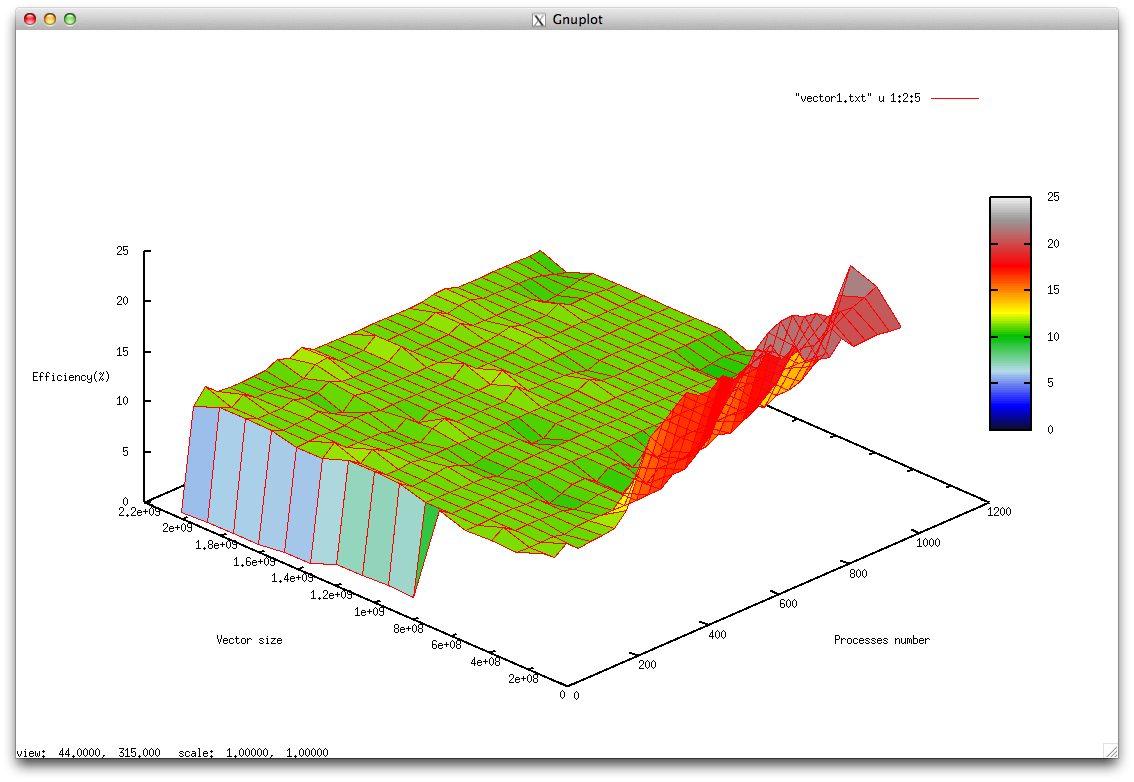 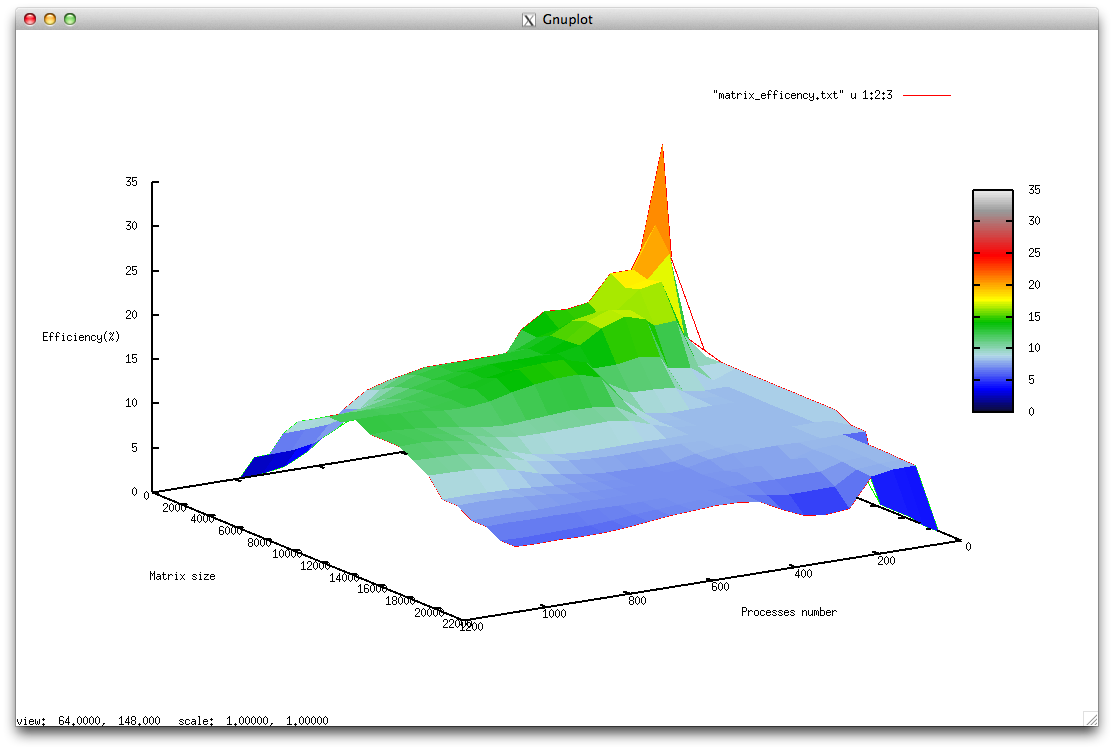 http://AlgoWiki-Project.org
Courtesy of A.Teplov, MSU
AlgoWiki
Algorithms: description of properties and structures 
(dynamic features)
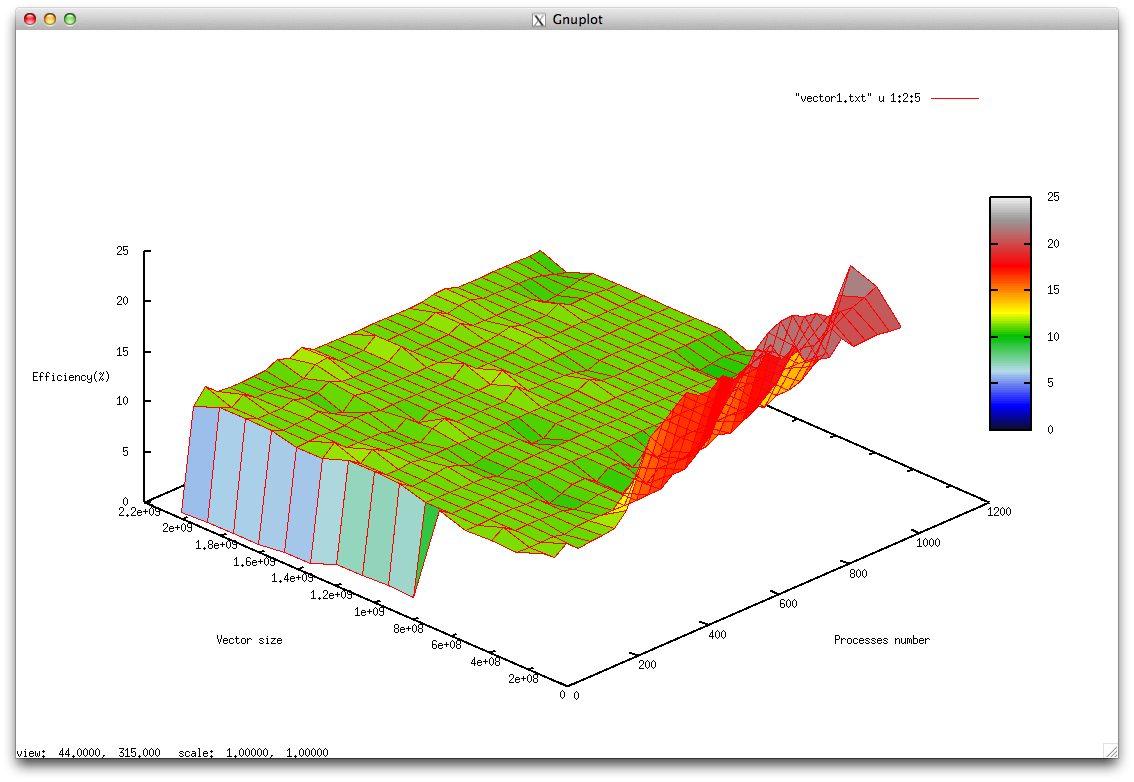 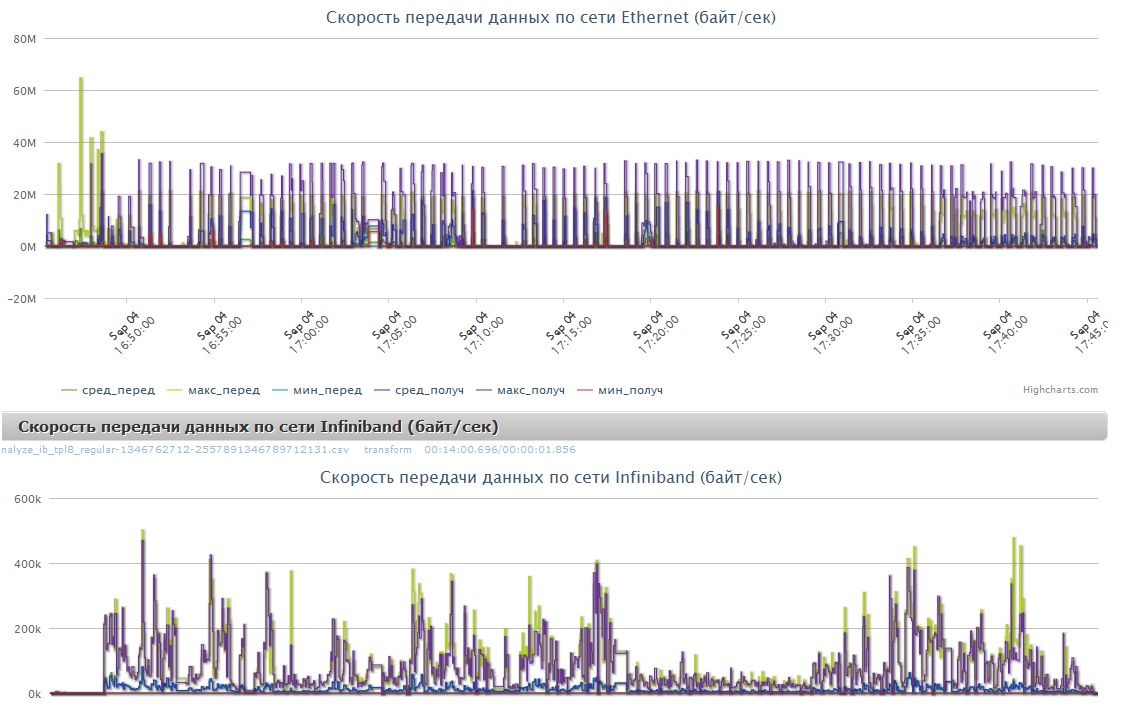 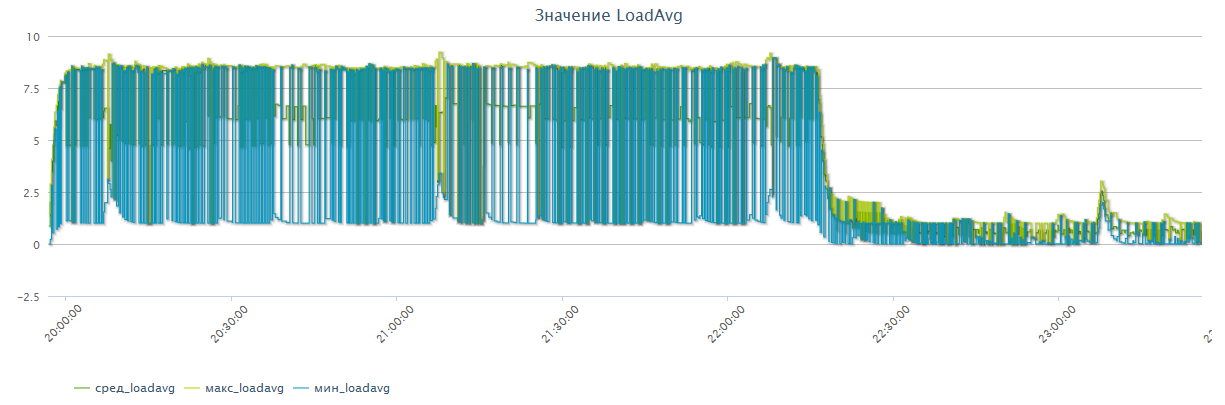 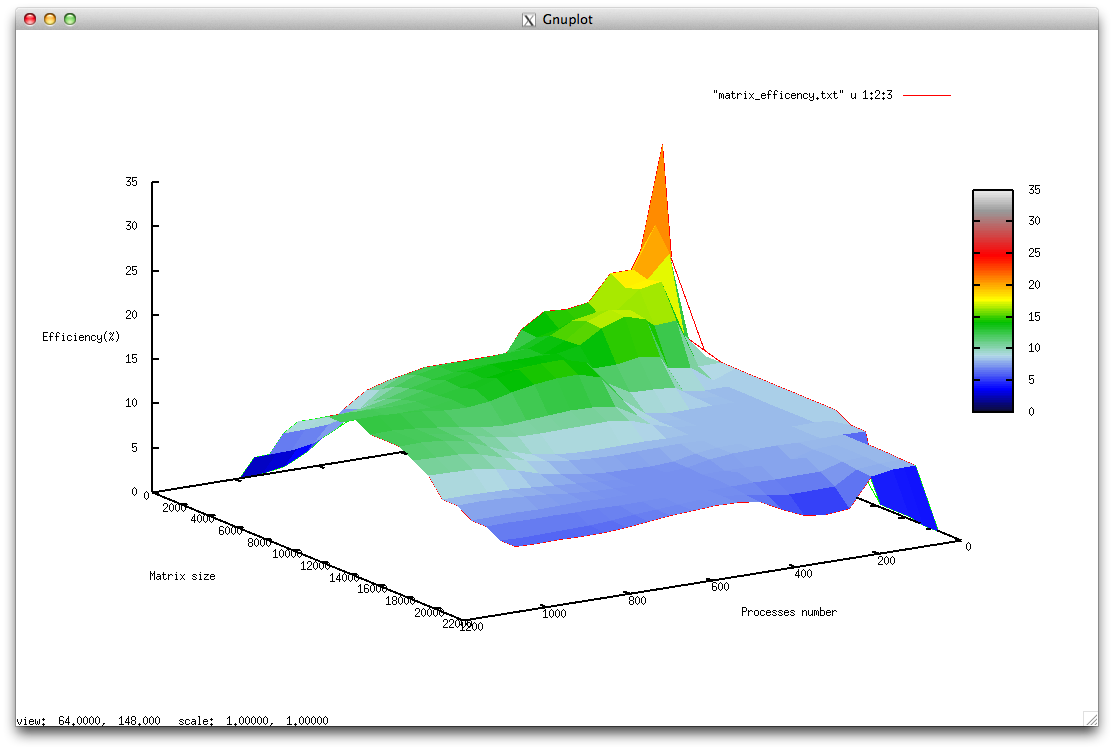 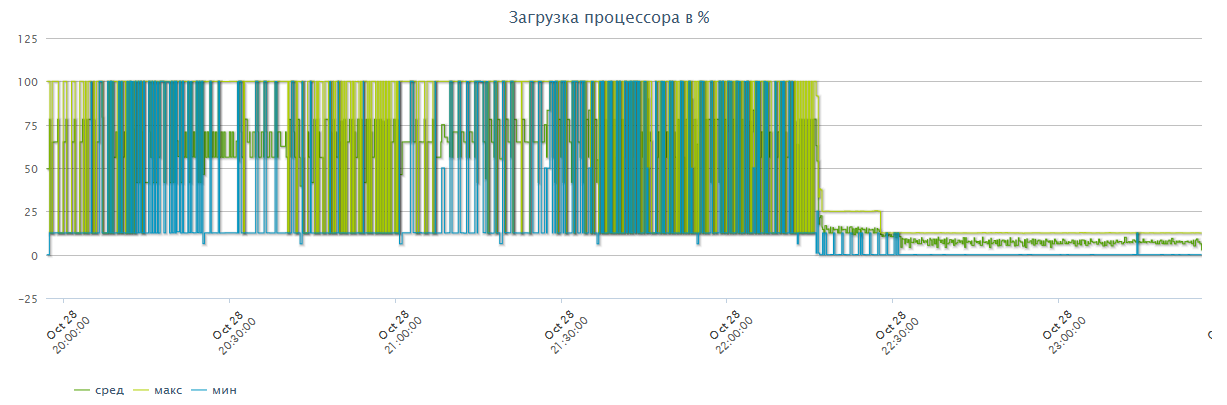 http://AlgoWiki-Project.org
Courtesy of A.Teplov, MSU
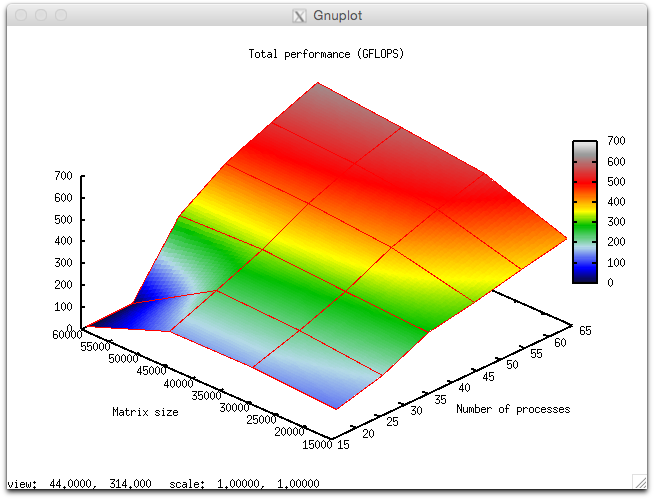 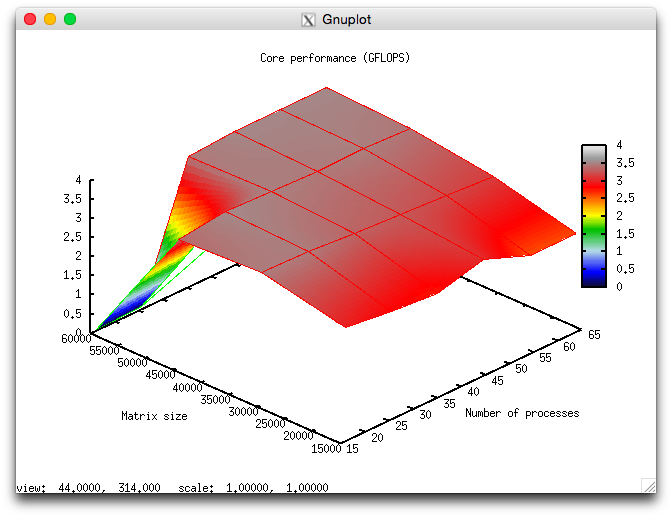 Performance (Gflops)
Performance of 1 core
L1 cache misses (mln/s)
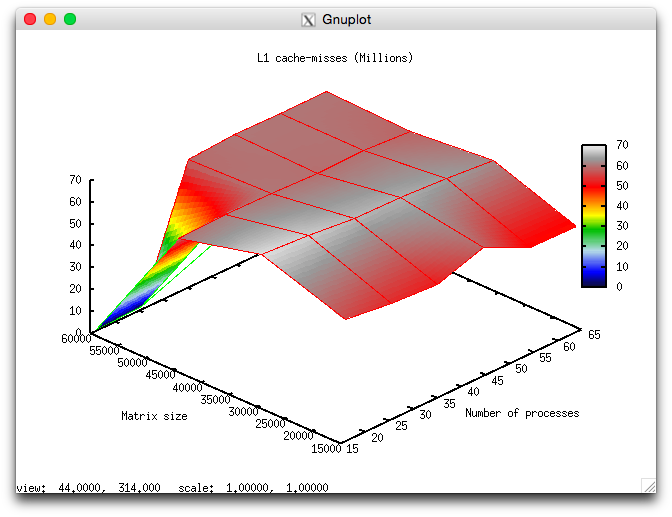 Проведение анализа масштабируемости программ
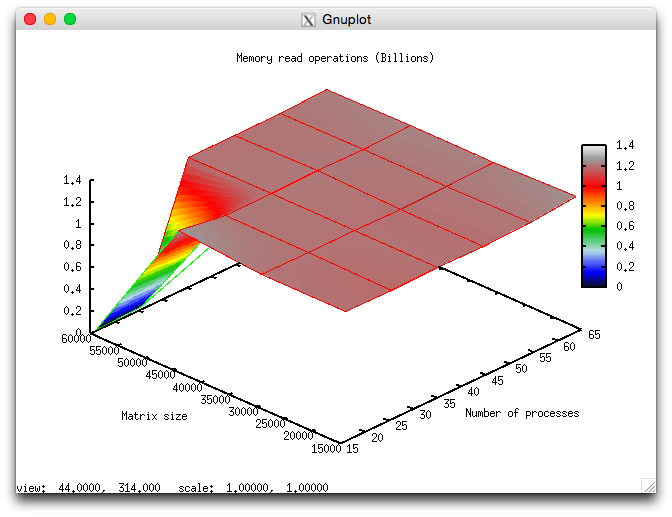 Number of Load ops (bln/s)
Number of Store ops (mln/s)
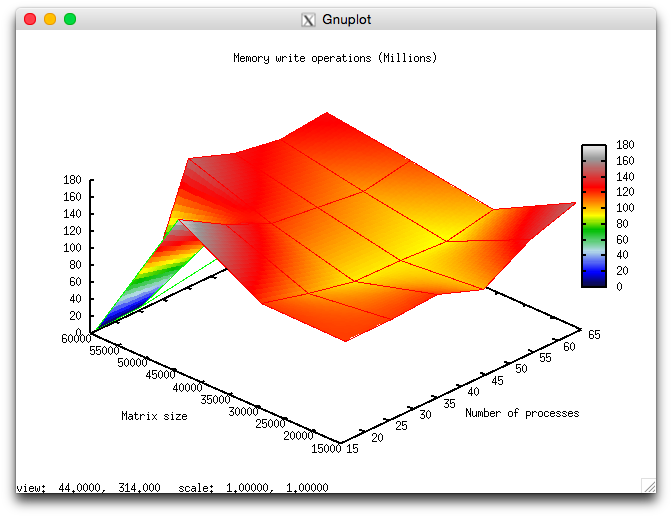 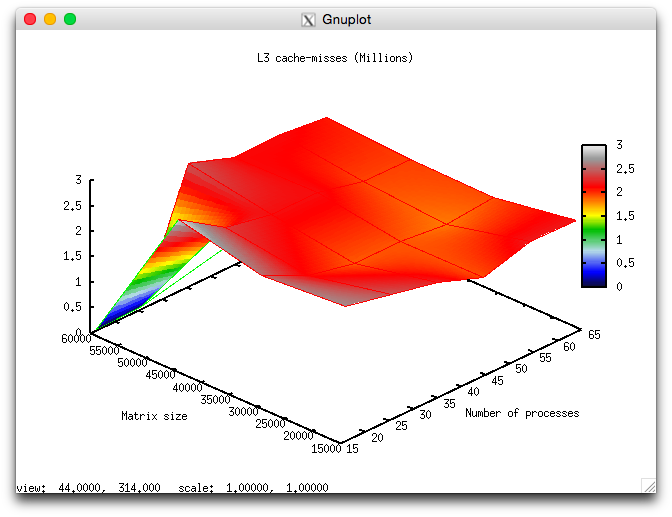 L3 cache-misses (mln/s)
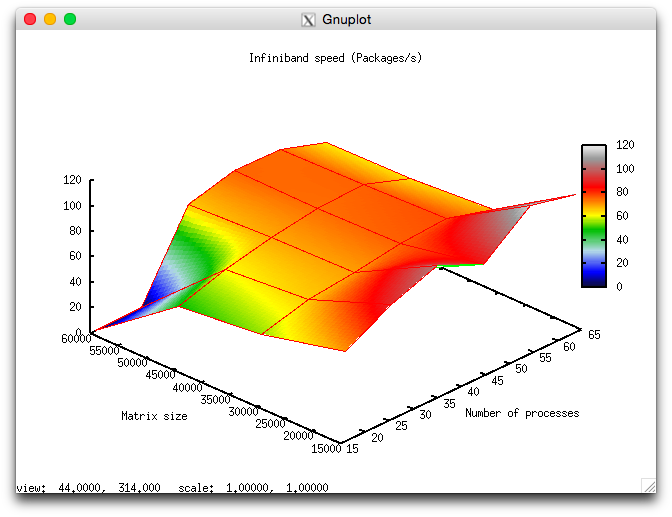 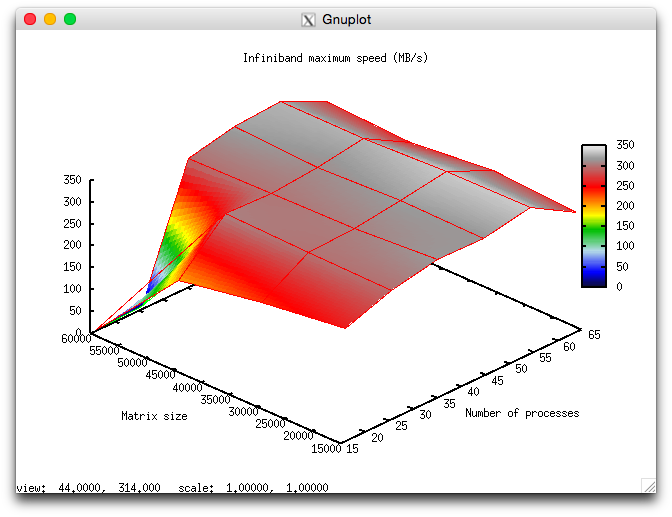 Average data transfer rate (MB/s)
Data transfer rate (MB/s)
Data transfer rate (thousands packets/s)
40
Courtesy of A.Teplov, MSU
[Speaker Notes: В рамках использования технологий кодизайна проанализируем как в тех же координатах менятся других характеристики, для определения что стало причиной сильного снижения эффективности.
Видим что скорость передачи данных по Infiniband показывает аномальную активность. Проанализируем более детально при фиксированном размере задаичи.]
AlgoWiki
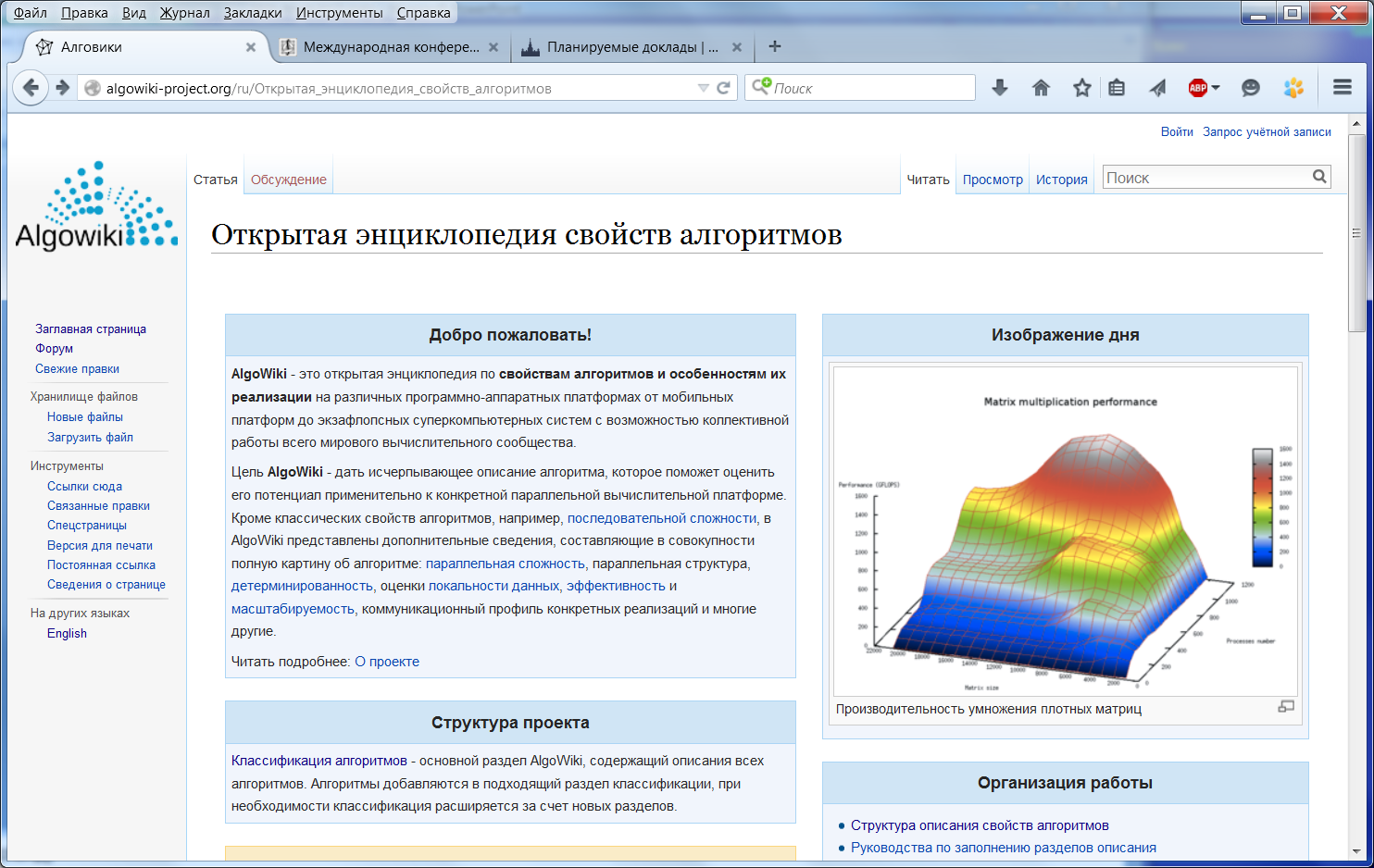 AlgoWiki is a project for the entire computing community !
http://AlgoWiki-Project.org
International conference
“Modern problems of computational mathematics and mathematical modeling”,
dedicated to the 90th anniversary of academician G.I.Marchuk





               Thank you !
June 10th, 2015, INM RAS, Moscow